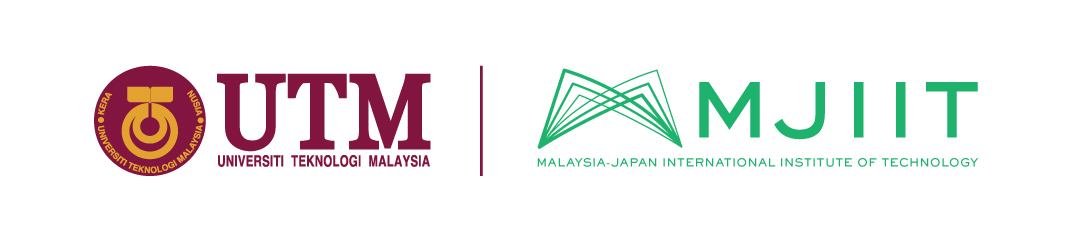 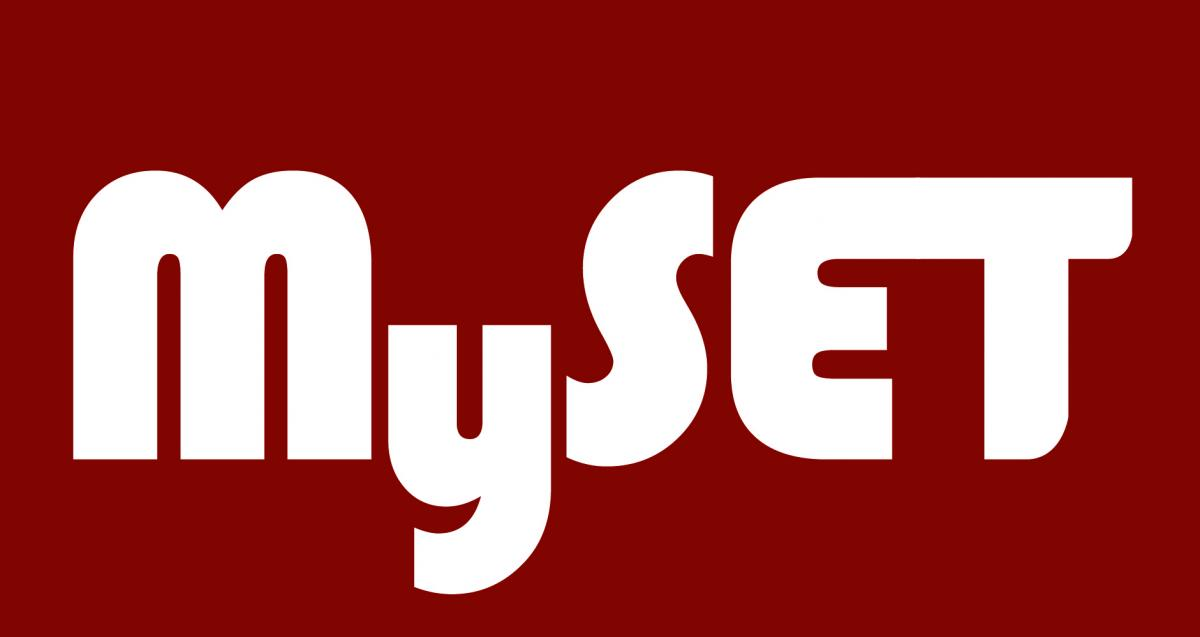 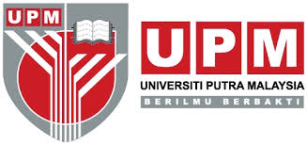 Complex Problem Azlan Abdul Aziz Universiti Putra Malaysia(Academic Advisory Panel & Former Director, EAD, BEM; IEA WA Mentor for PEC)
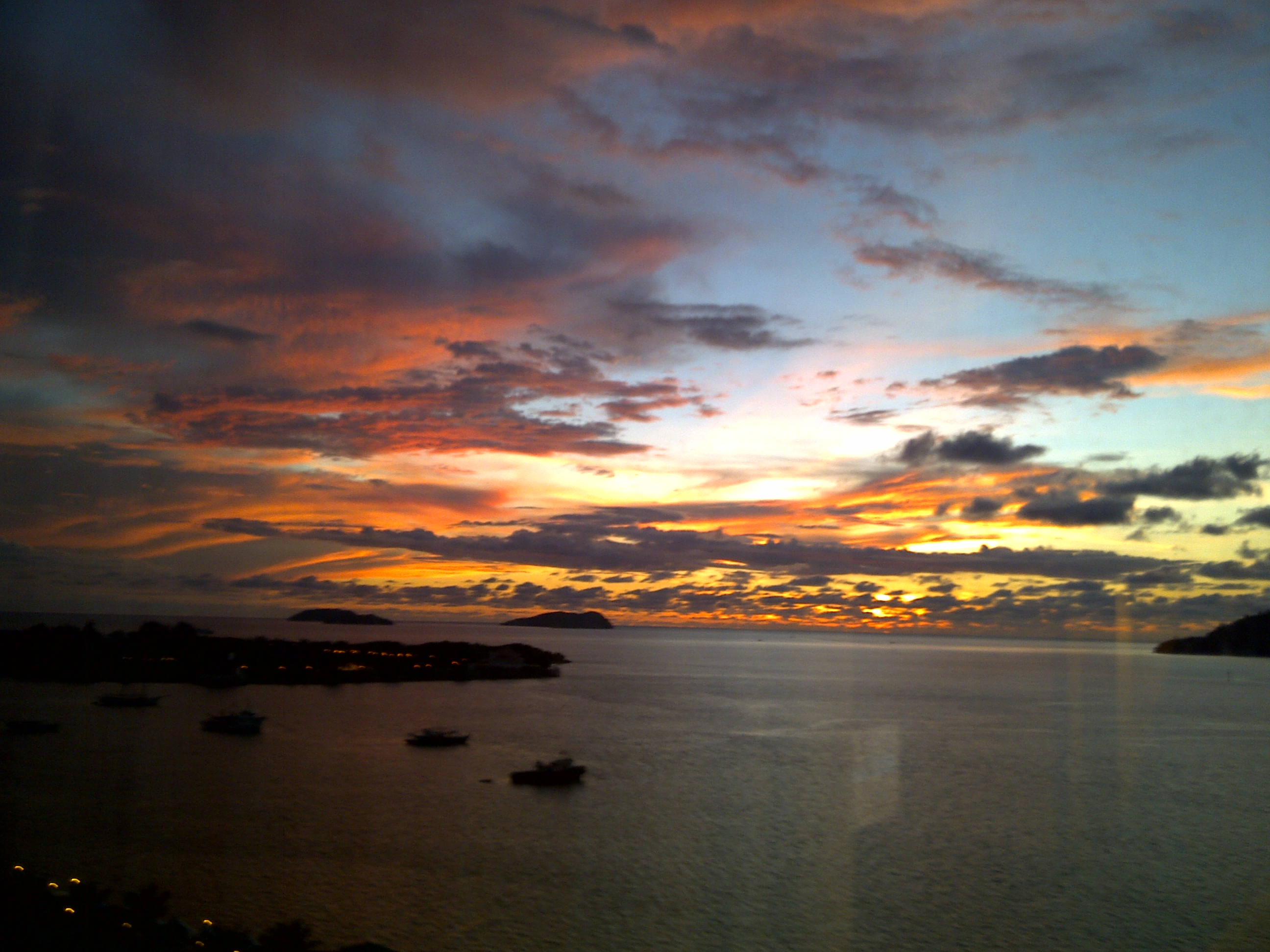 2-Day Workshop on OBE System, 2018
Pakistan
PO Attainment
Final Year Project
Final Year Project
Final Year Design Project
Final Year Design Project
Final Year Courses
Final Year Courses
Third Year Courses
Third Year Courses
Second Year Courses
Second Year Courses
First Year Courses
First Year Courses
2
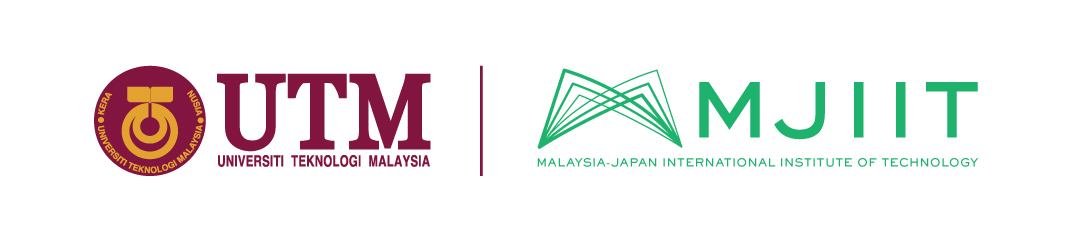 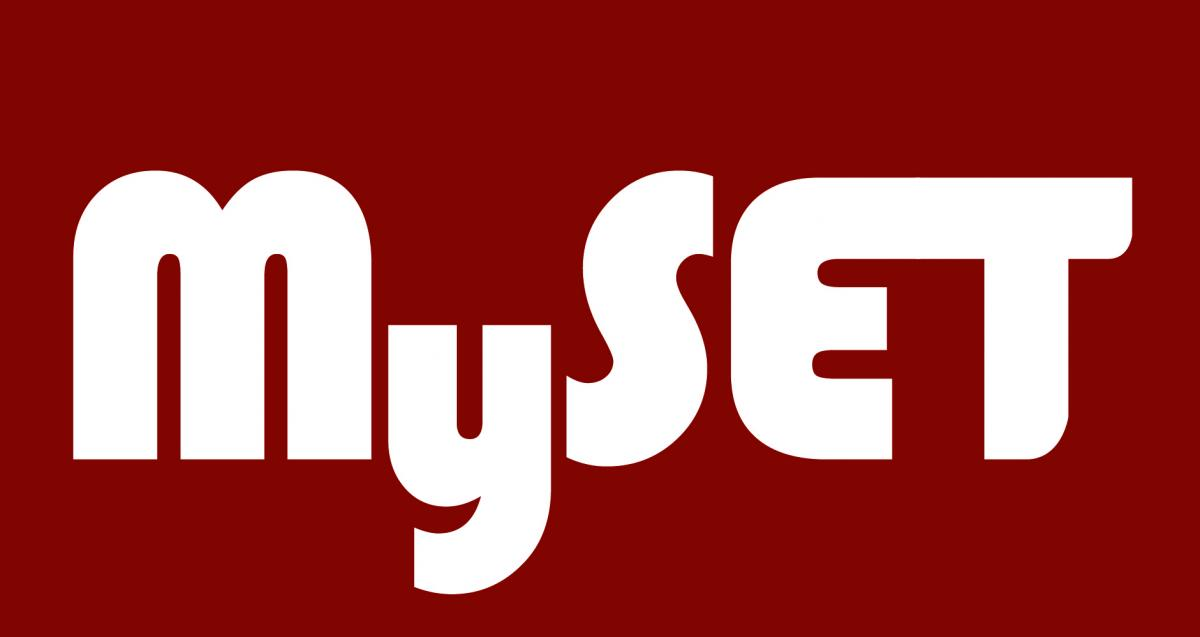 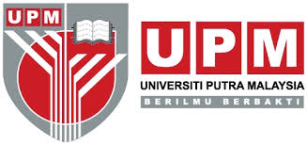 Taxonomy & Course Outcome
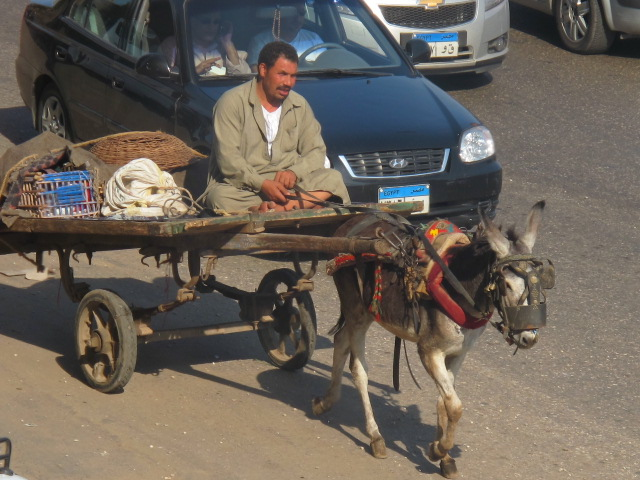 New Bloom’s Taxonomy
Bloom’s Taxonomy
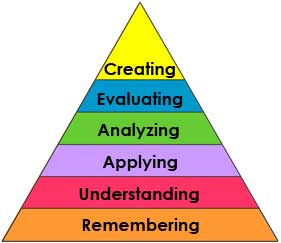 Knowledge (list)
Comprehension (explain)
Application (calculate, solve, determine)
Analysis (classify, predict, model,derived)
Synthesis (design, improve) 
Evaluation (judge, select, critique)
4
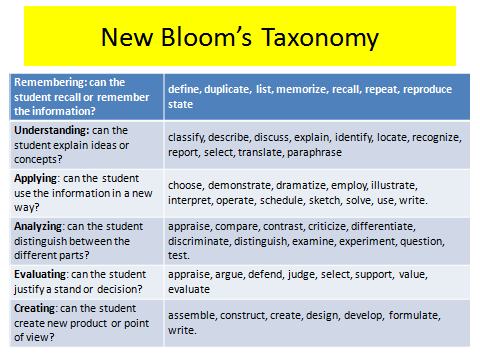 5
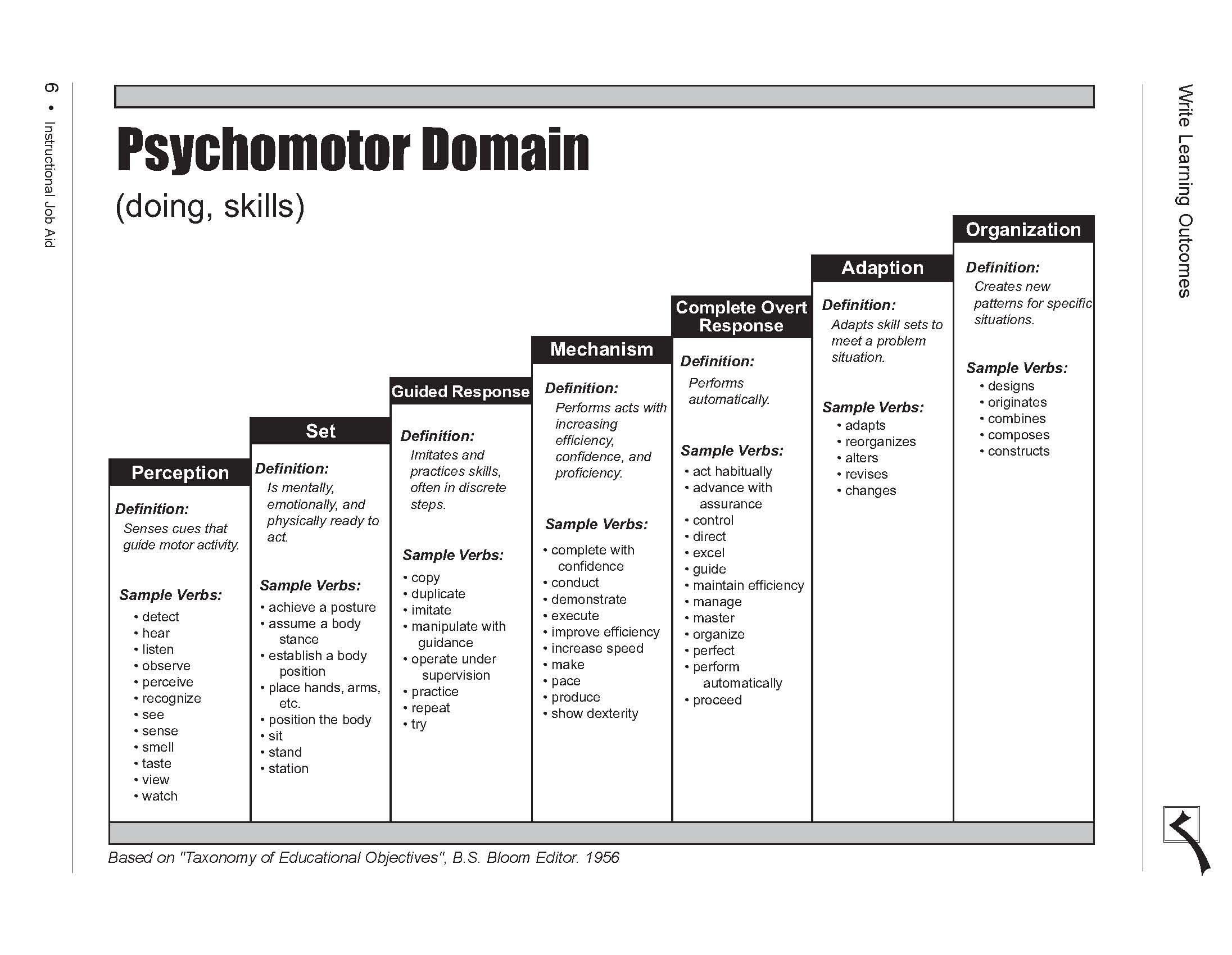 lower order
Intermediate
Higher order
6
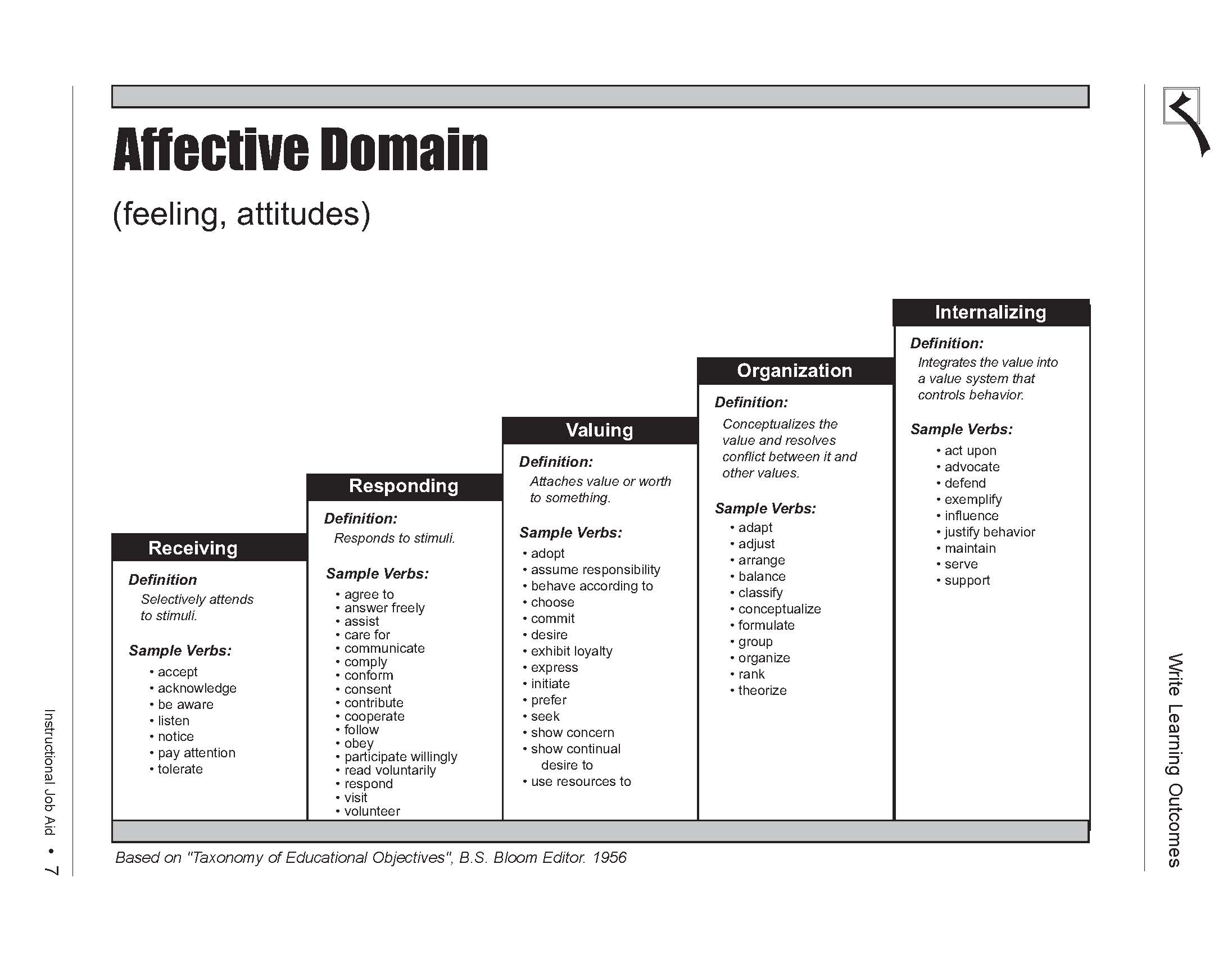 lower order
Intermediate
Higher order
7
Learning outcomes by adding a condition and standard
Open Ended (O.E.)
Students should be able to design research.

Moderately O.E. with condition
Students should be able to independently design and carry out experimental and correlational research.
Constrained by condition & standard
Students should be able to independently design and carry out experimental and correlational research that yields valid results.

Source: Bergen, R. 2000. A Program Guideline for Outcomes Assessment at Geneva College
8
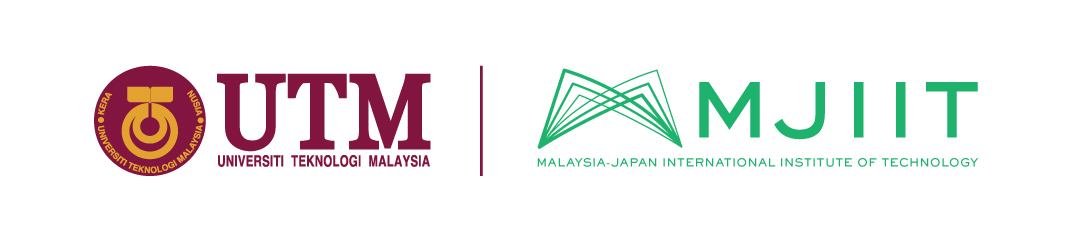 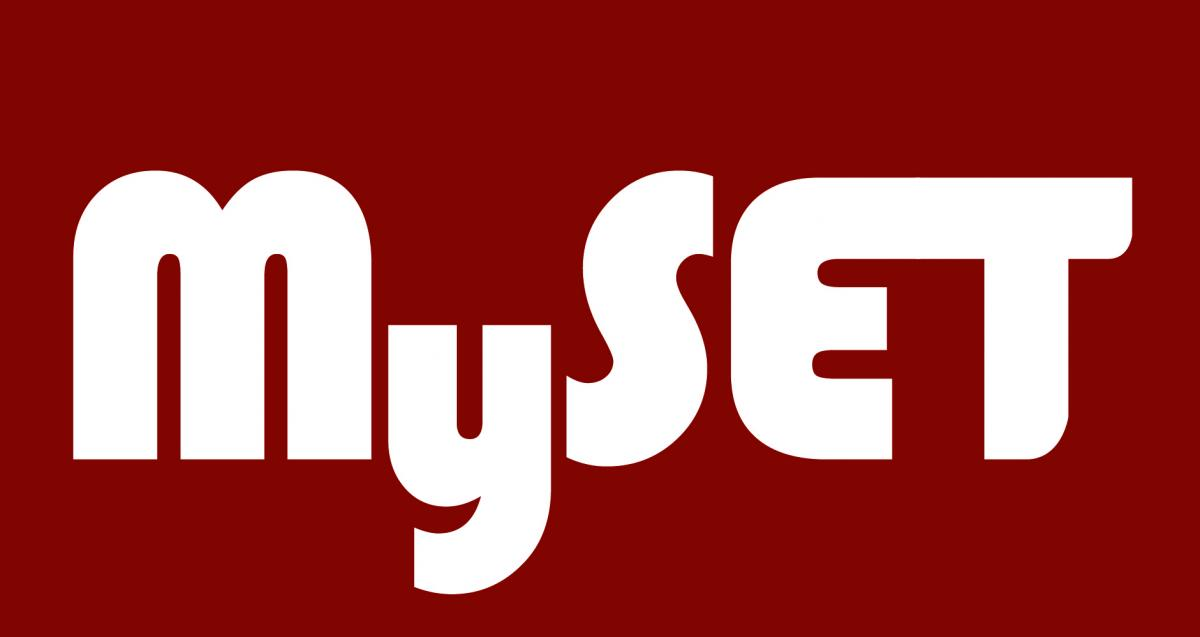 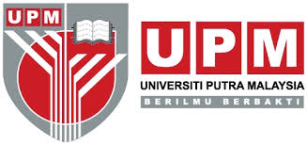 Knowledge Profile (WK)
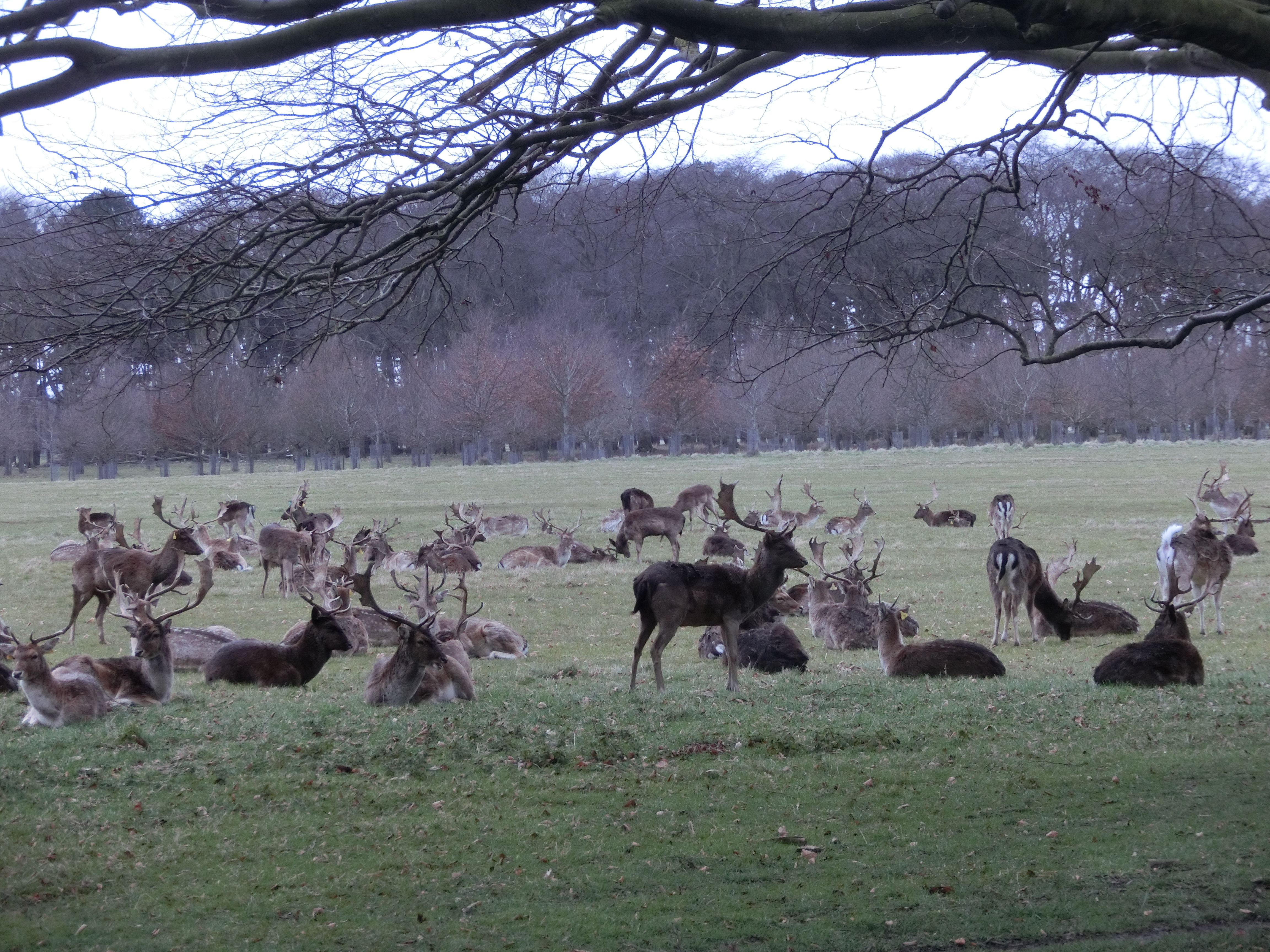 9
WK1
natural sciences
WK5
engineering design
Knowledge Profile
WK2
mathematics, numerical analysis, statistics, computer and information science
4 YEARS
WK6
engineering practice
WK7
engineering in society
WK3
engineering fundamentals
WK8
research literature
WK4
engineering specialist knowledge
10
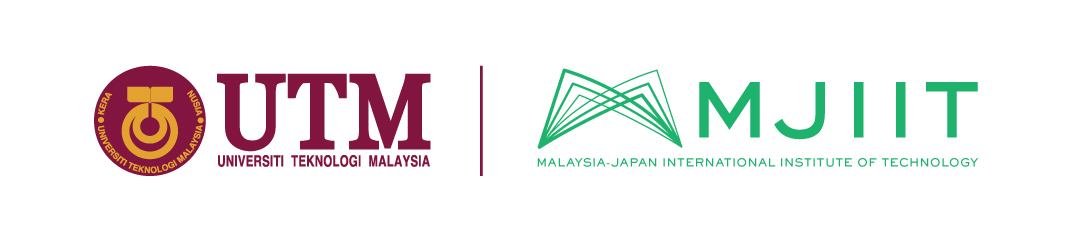 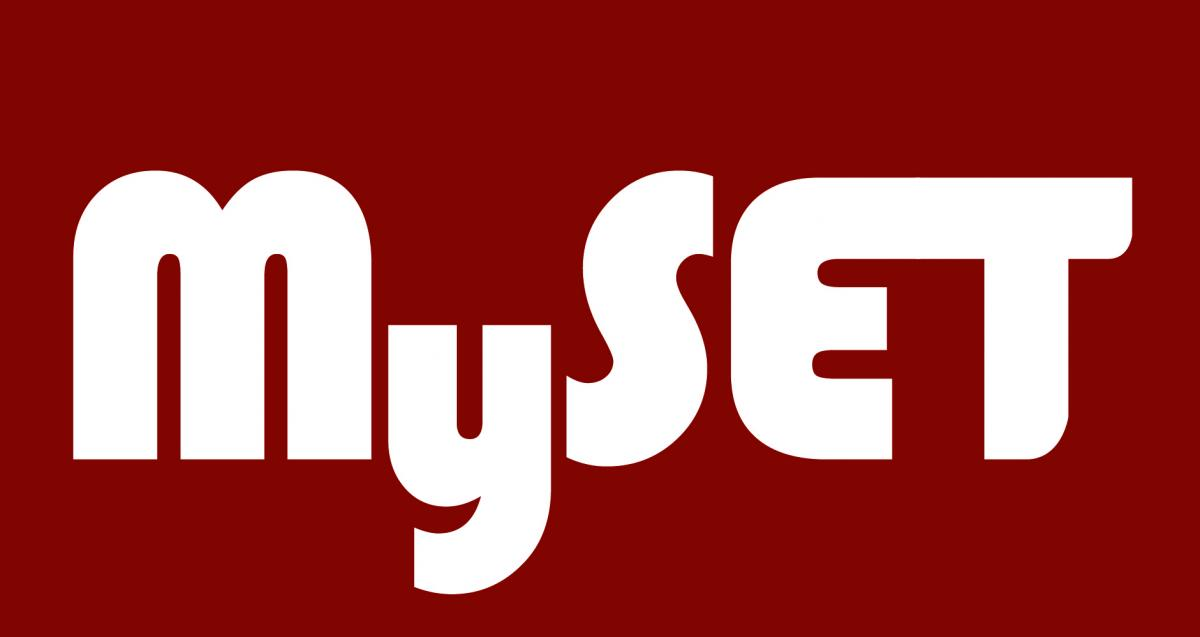 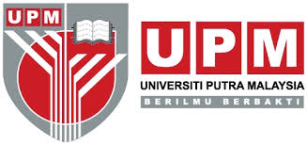 Knowledge Profile (Curriculum)
11
Knowledge Profile
12
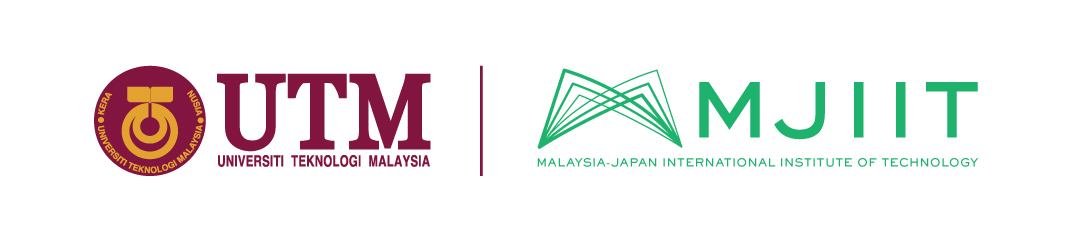 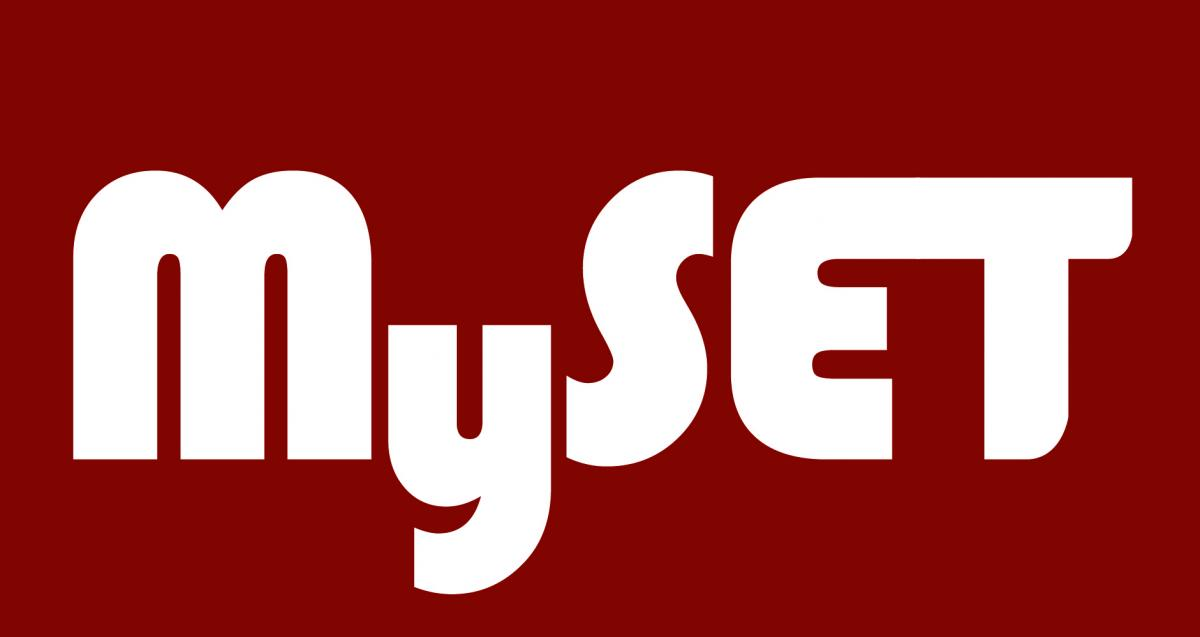 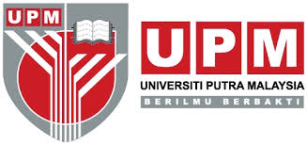 Programme Outcome (WA)
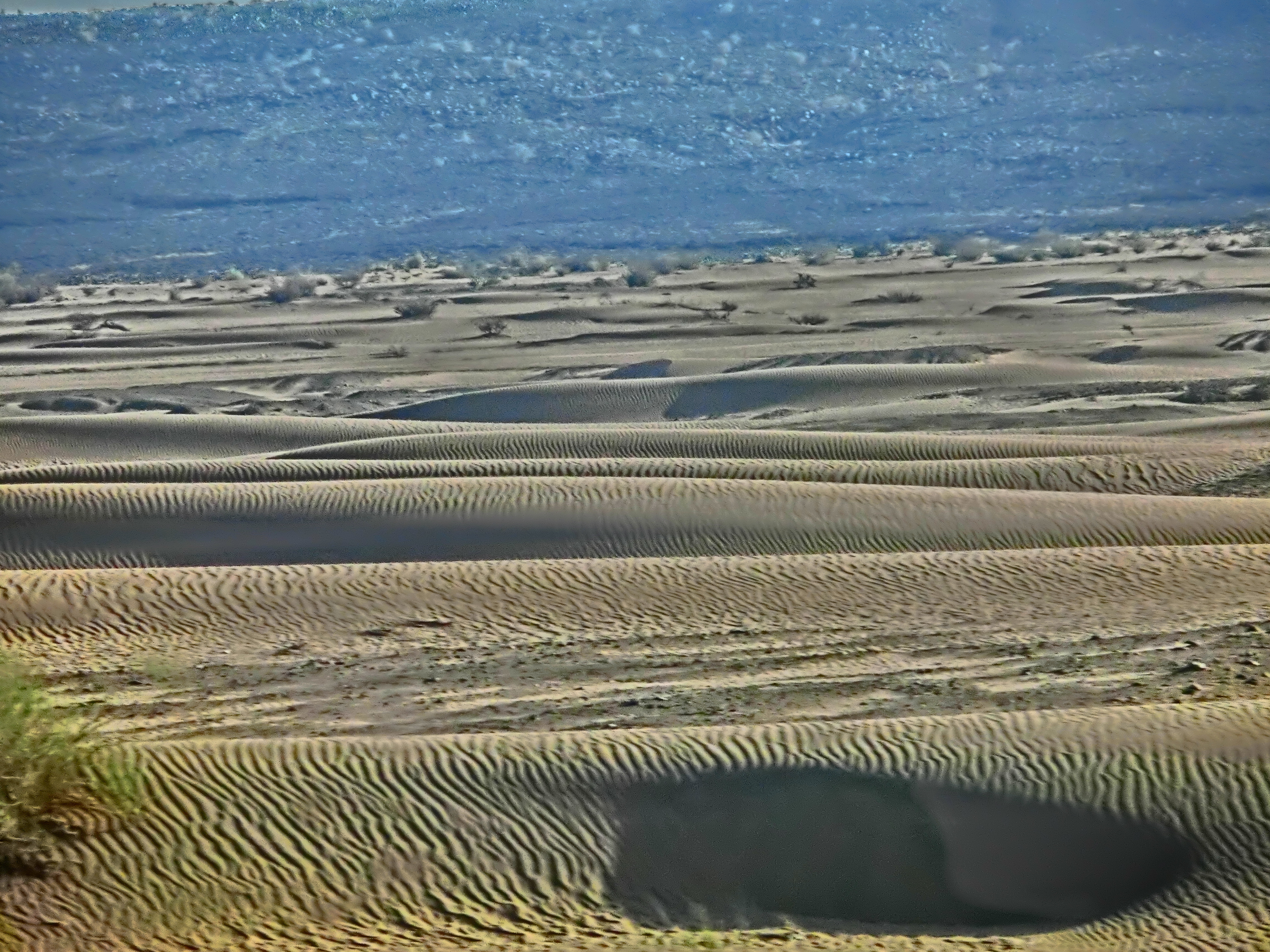 13
Washington Accord Graduate Attributes PROGRAMME OUTCOMES
14
EAC (I – XII) PROGRAMME OUTCOMES
15
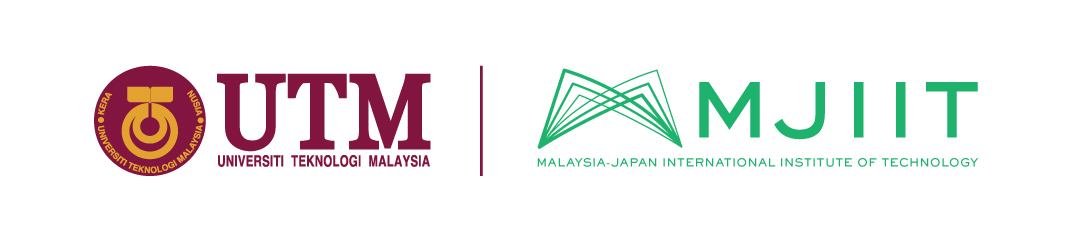 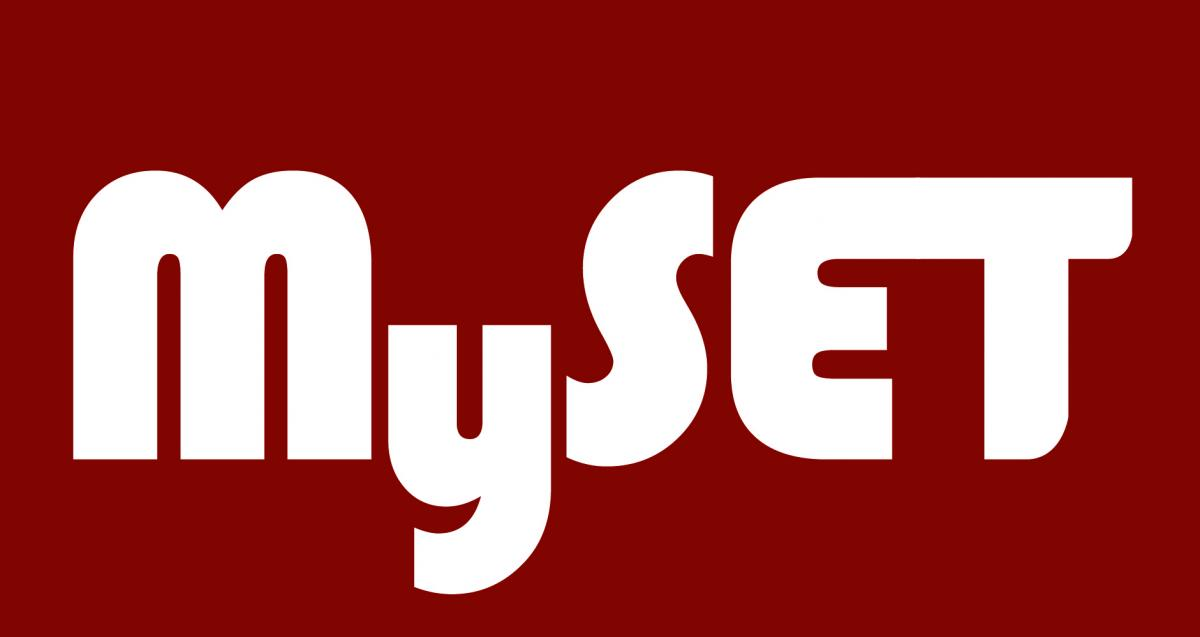 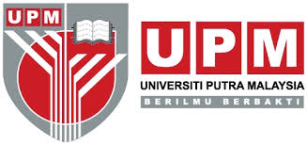 PROGRAMME OUTCOME
WA = Programme Outcome
WK = Knowledge Profile = Curriculum
16
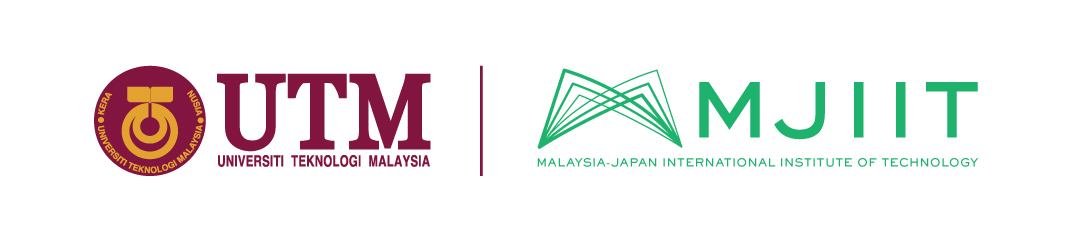 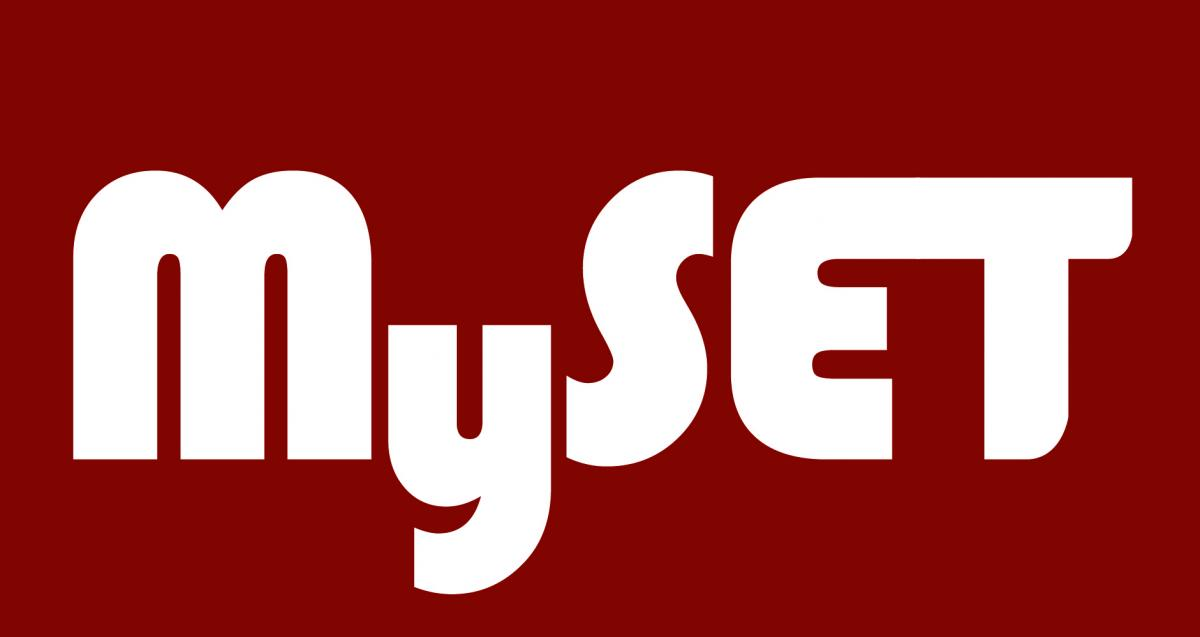 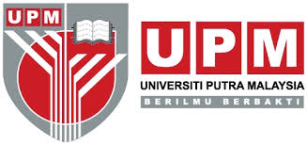 PROGRAMME OUTCOME
17
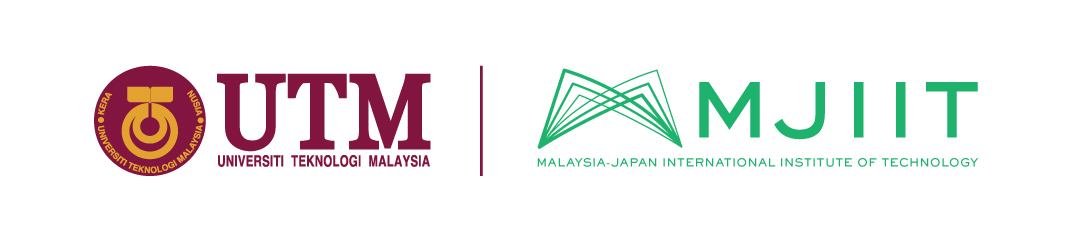 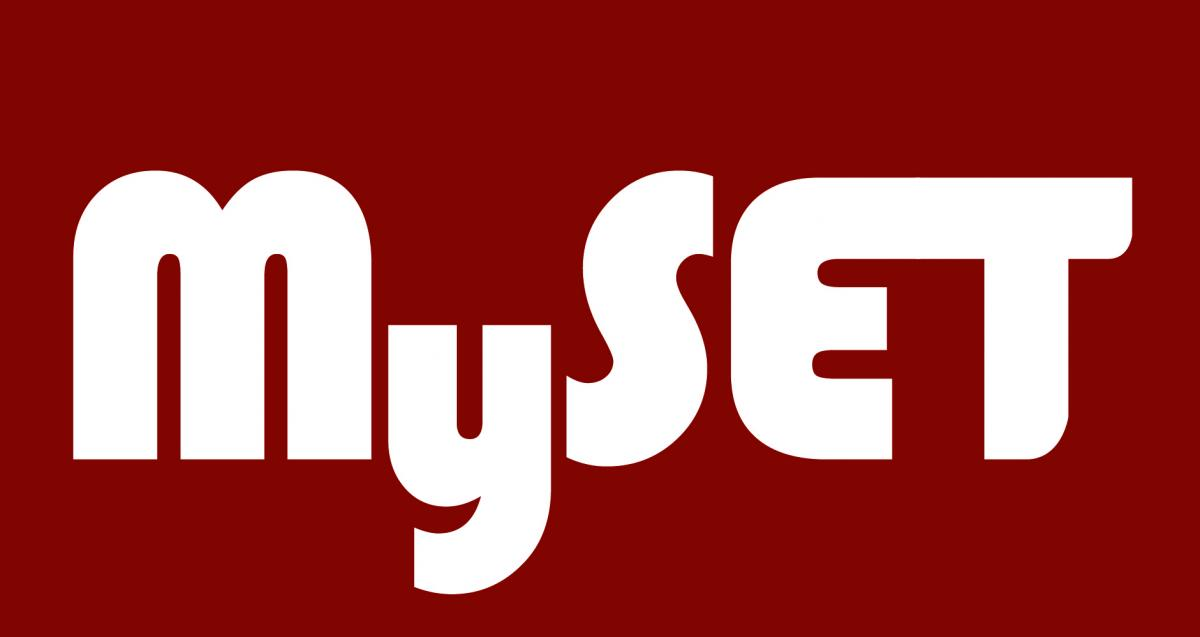 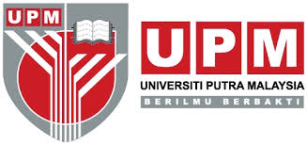 PROGRAMME OUTCOME
18
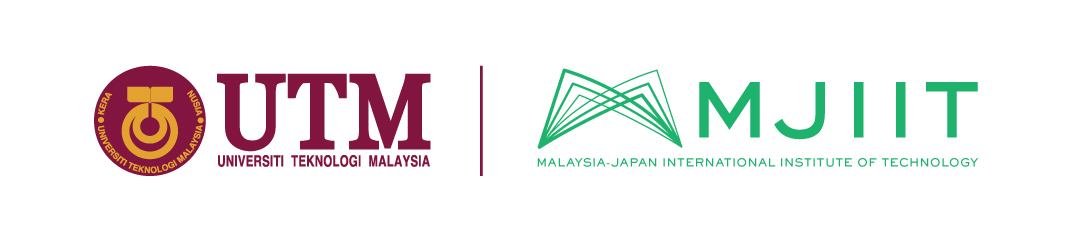 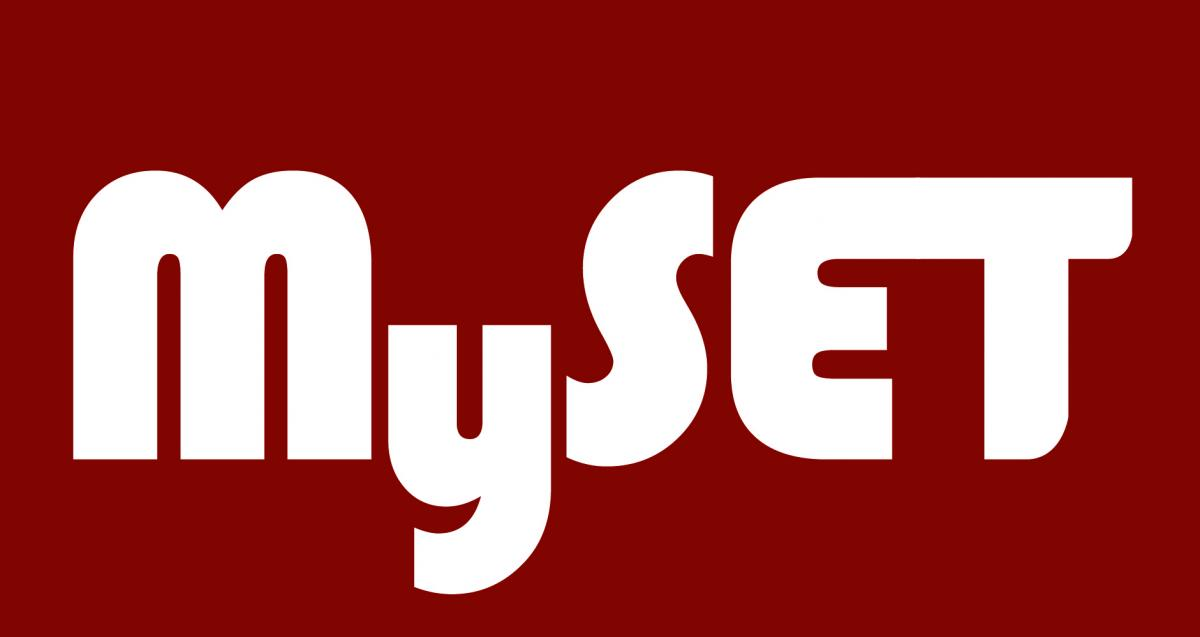 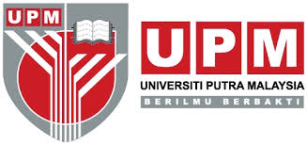 PROGRAMME OUTCOME
19
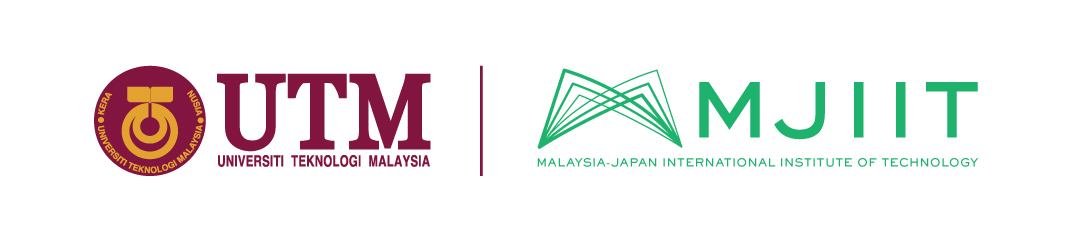 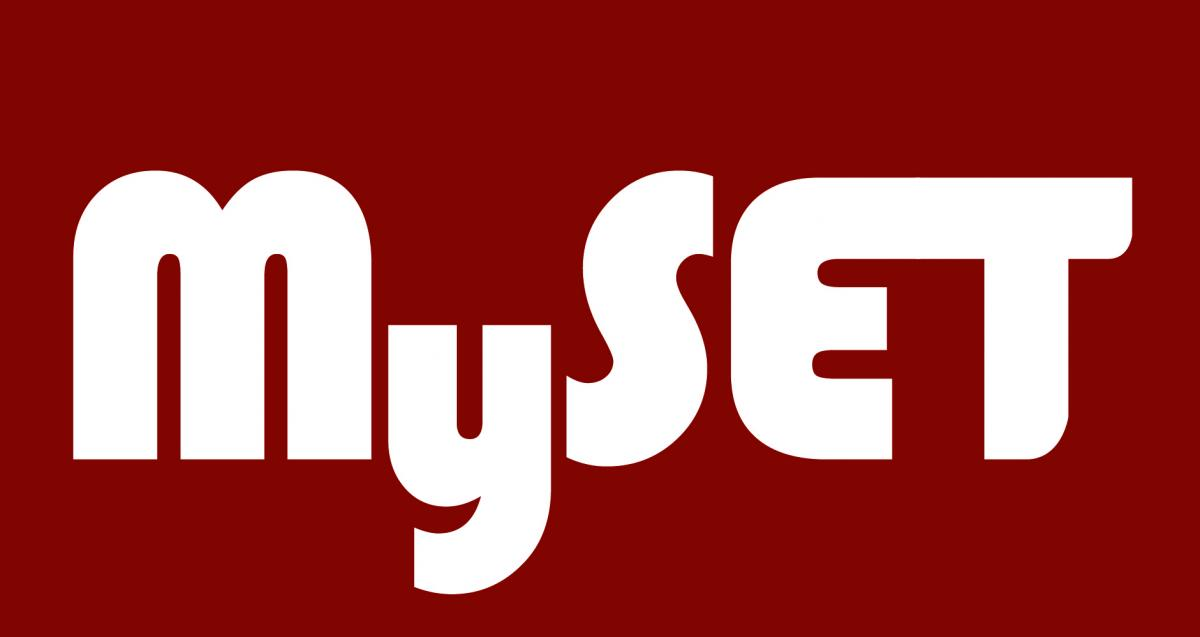 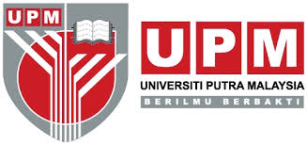 PROGRAMME OUTCOME
20
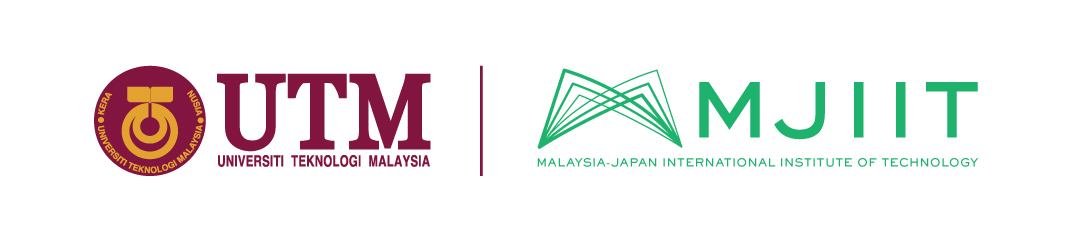 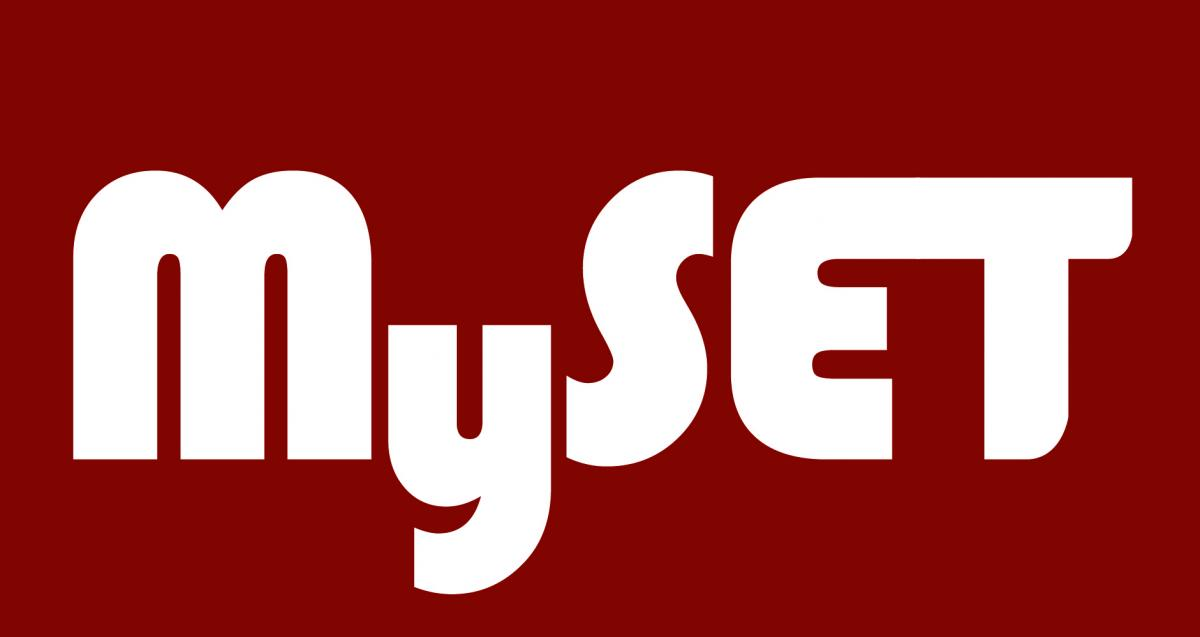 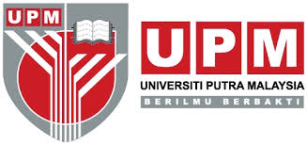 PROGRAMME OUTCOME
21
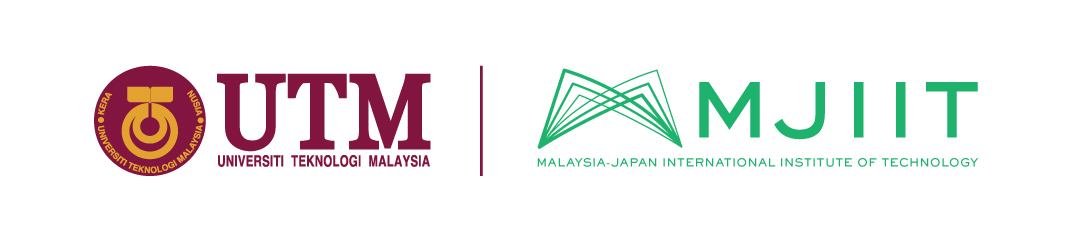 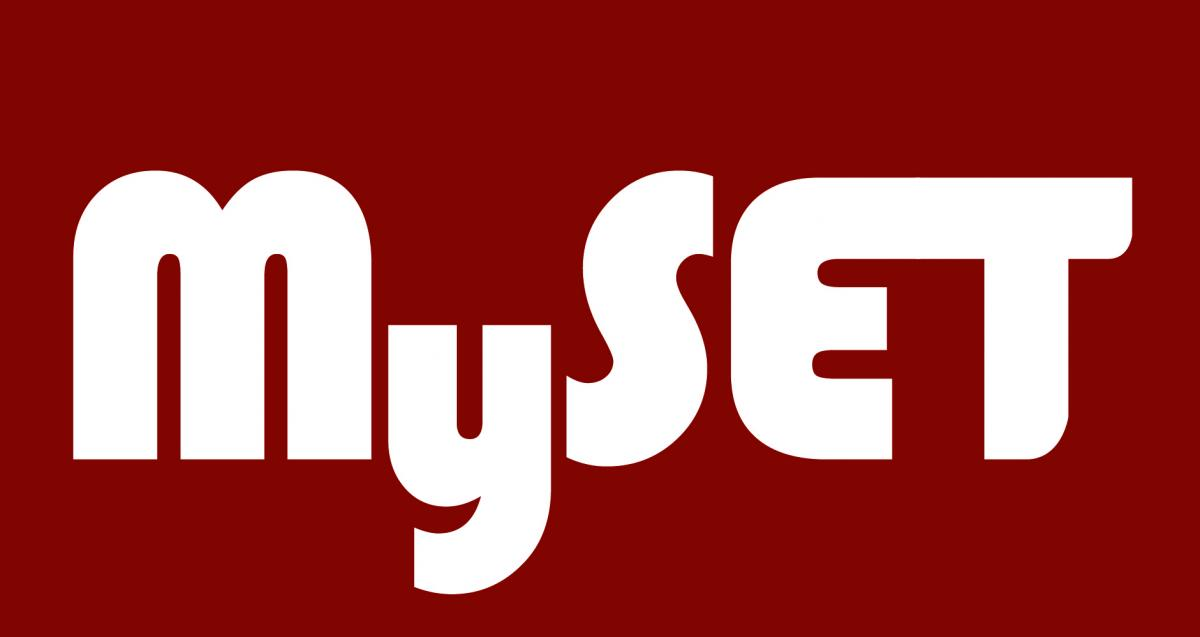 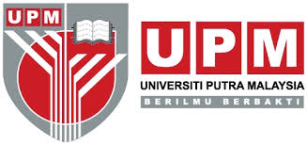 PROGRAMME OUTCOME
22
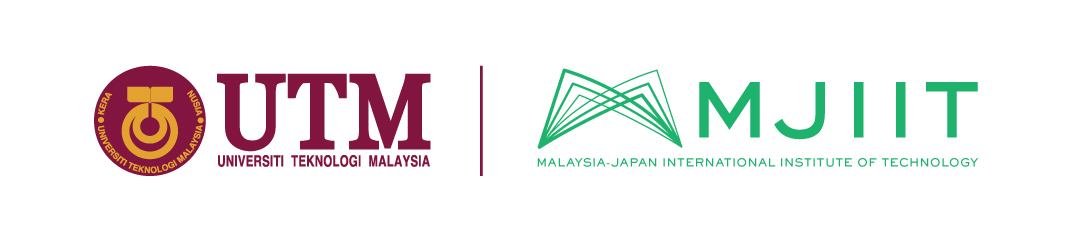 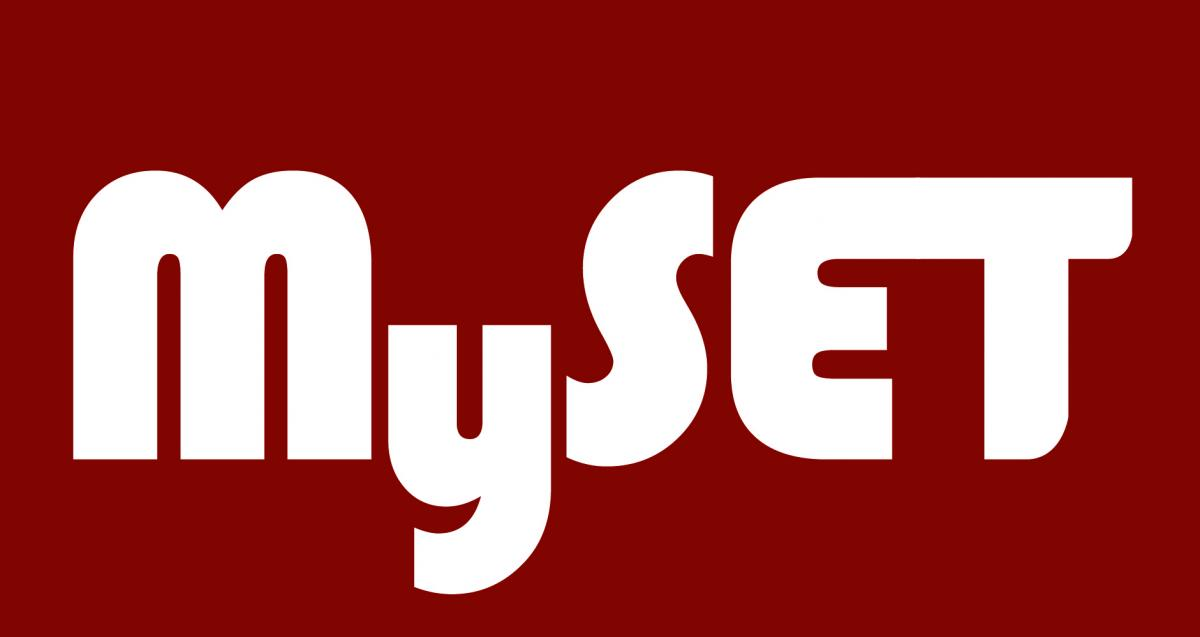 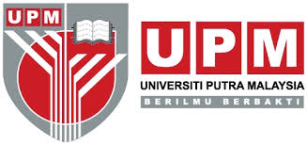 PROGRAMME OUTCOME
23
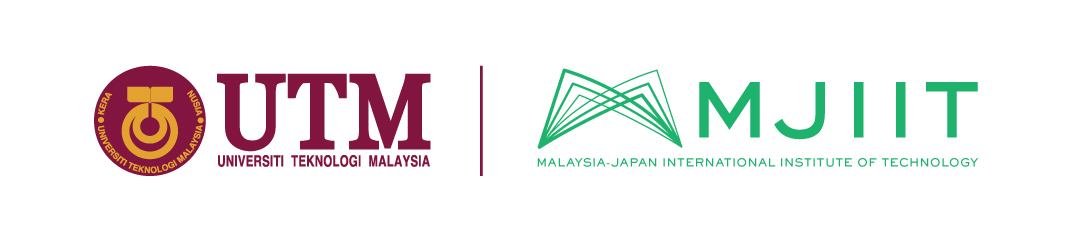 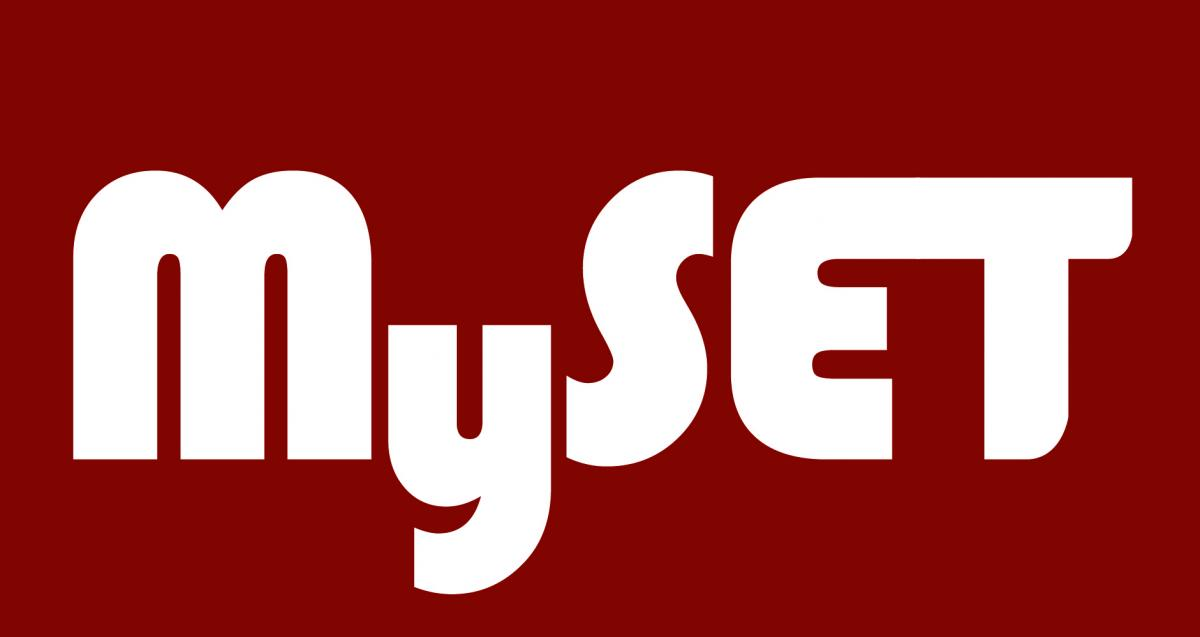 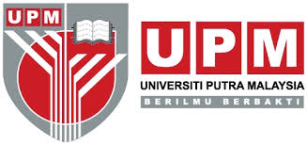 PROGRAMME OUTCOME
24
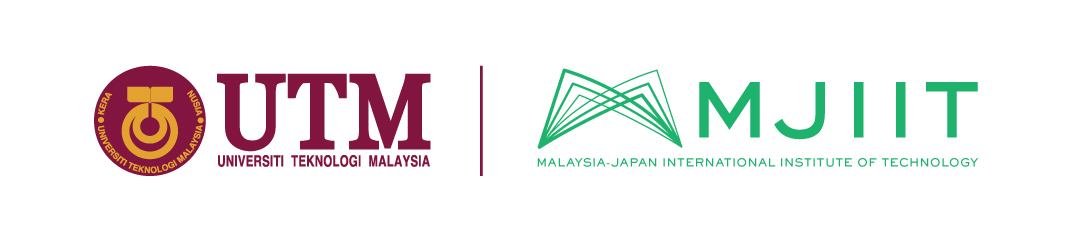 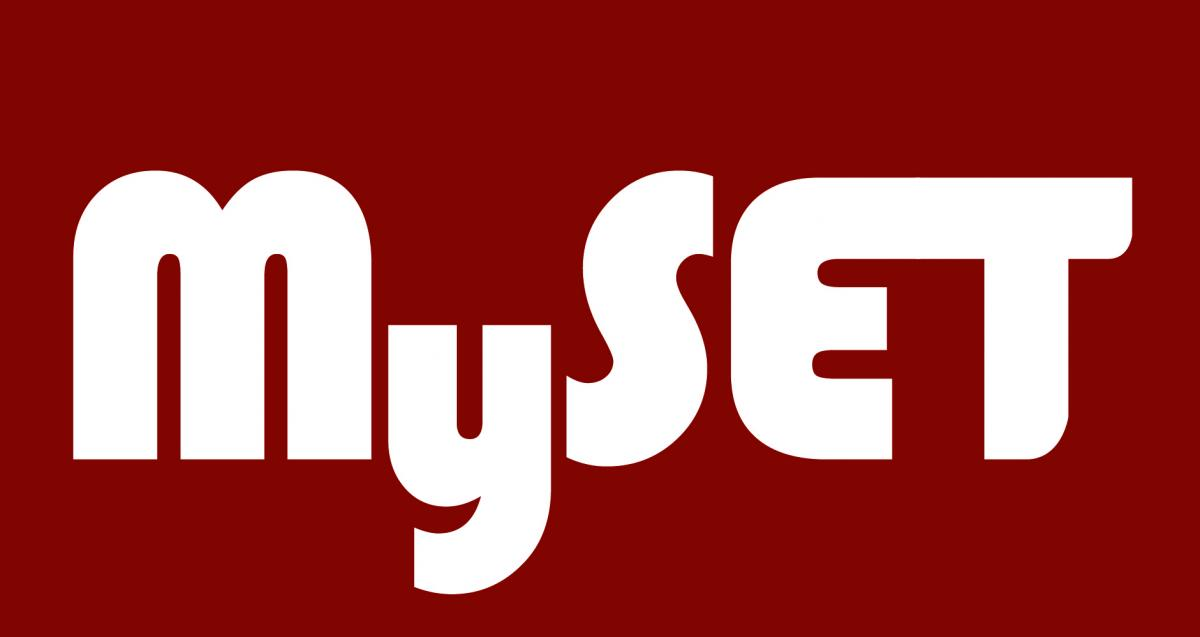 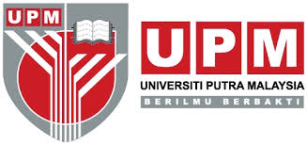 PROGRAMME OUTCOME
25
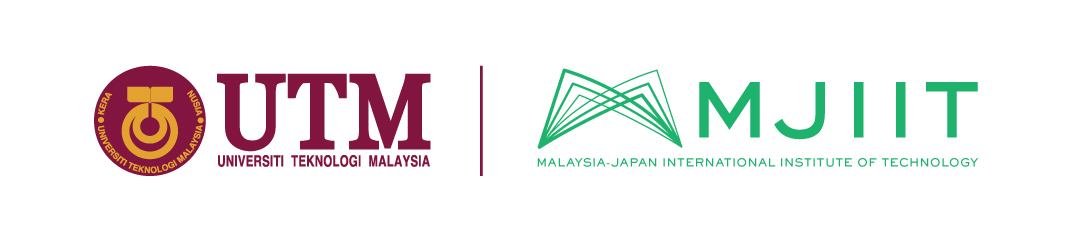 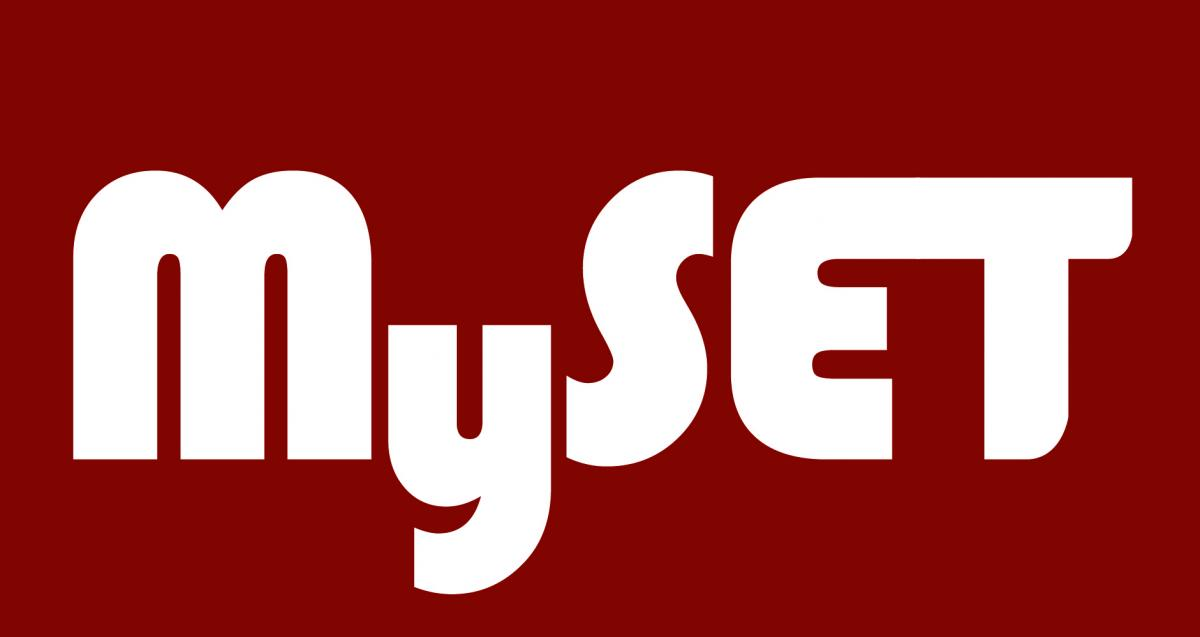 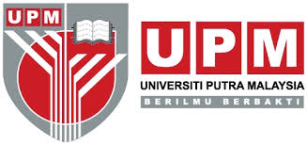 PROGRAMME OUTCOME
26
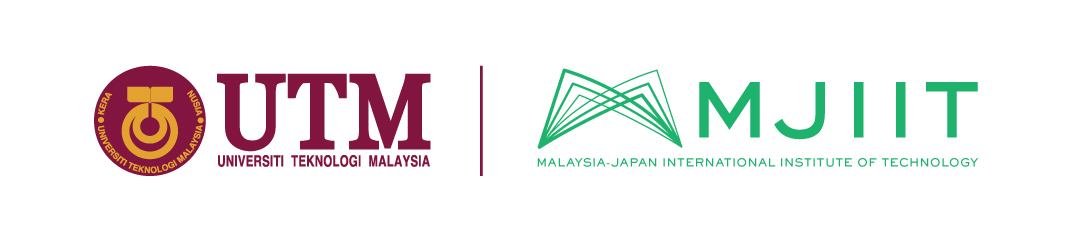 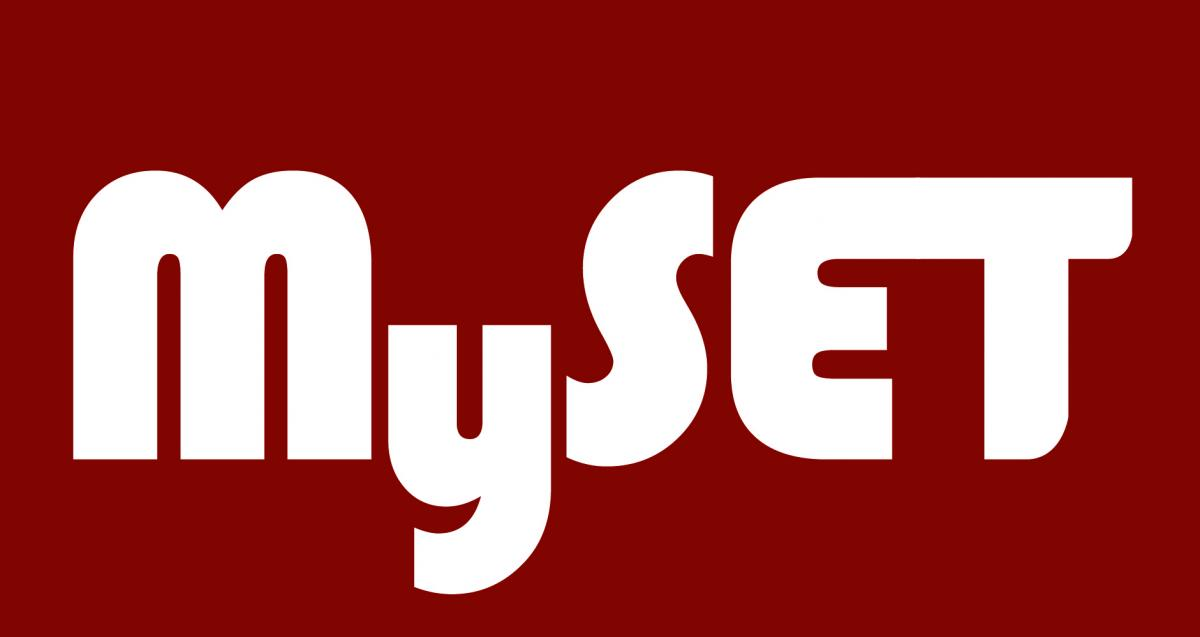 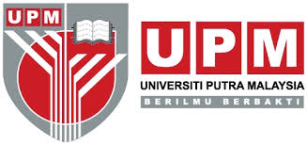 PROGRAMME OUTCOME
27
WA1
ENGINEERING KNOWLEDGE

WA2
PROBLEM ANALYSIS
4 YEARS
WA3
DESIGN
WA9
IND & TEAM
WK5
engineering design
WK1
natural sciences
WK2
mathematics, numerical analysis, statistics, computer and information science
WA5
MODERN TOOLS
WK6
engineering practice
WA10
COMMUNICAT-ION
WK7
engineering in society
WA6 ENGR & SOC
WA7 ENV & SUST
WA8 ETHICS
WA11
PROJ MGMT & FINANCE
WK3
engineering fundamentals
WK8
research literature
WA4
INVESTIGATION
WA12
LIFE LONG
WK4
engineering specialist knowledge
28
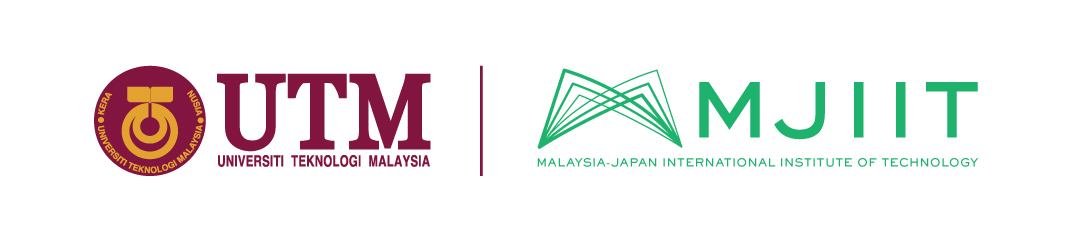 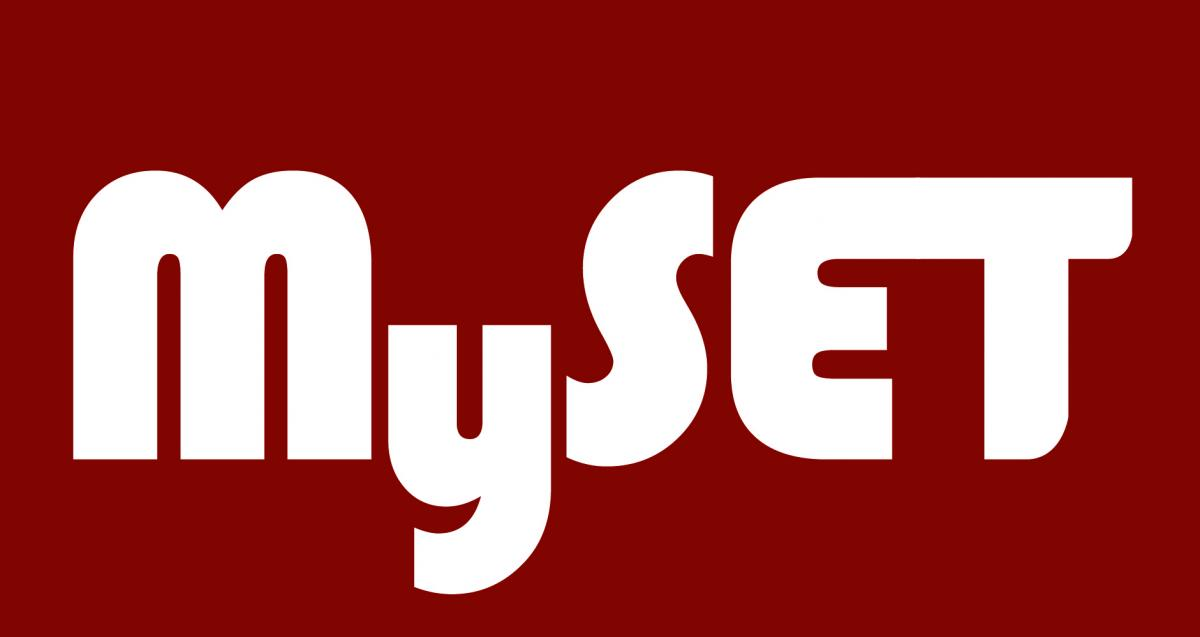 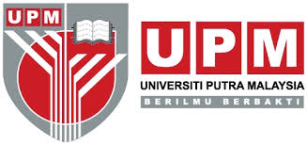 Complex Problem (WP)
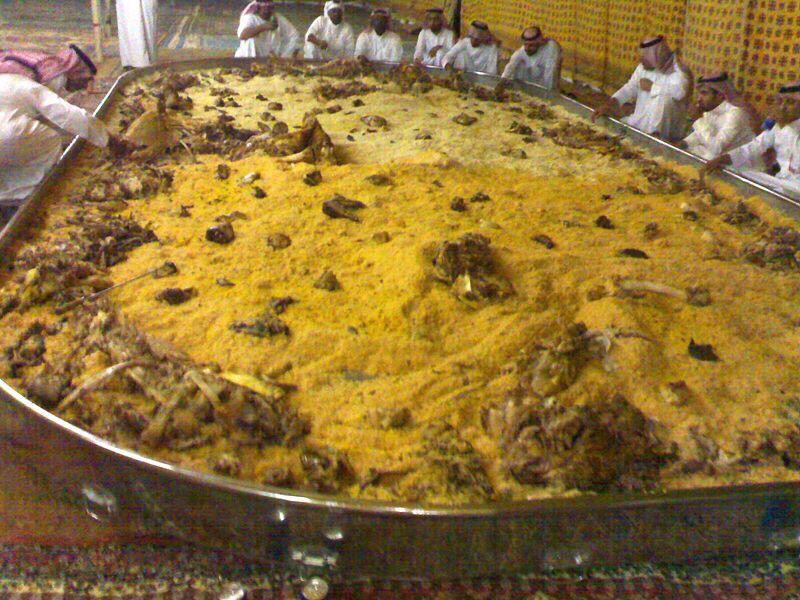 29
Complex Problem
Need to think broadly and systematically and see the big picture
Difficult
Decision
Uncertain
Strategy
Confusing
Idea
Contentious
Product
Intractable
Change
30
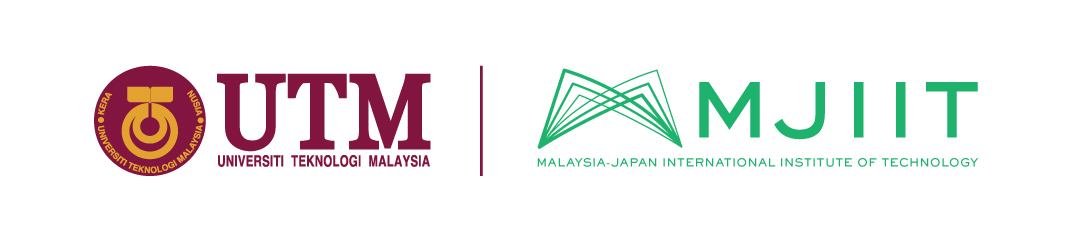 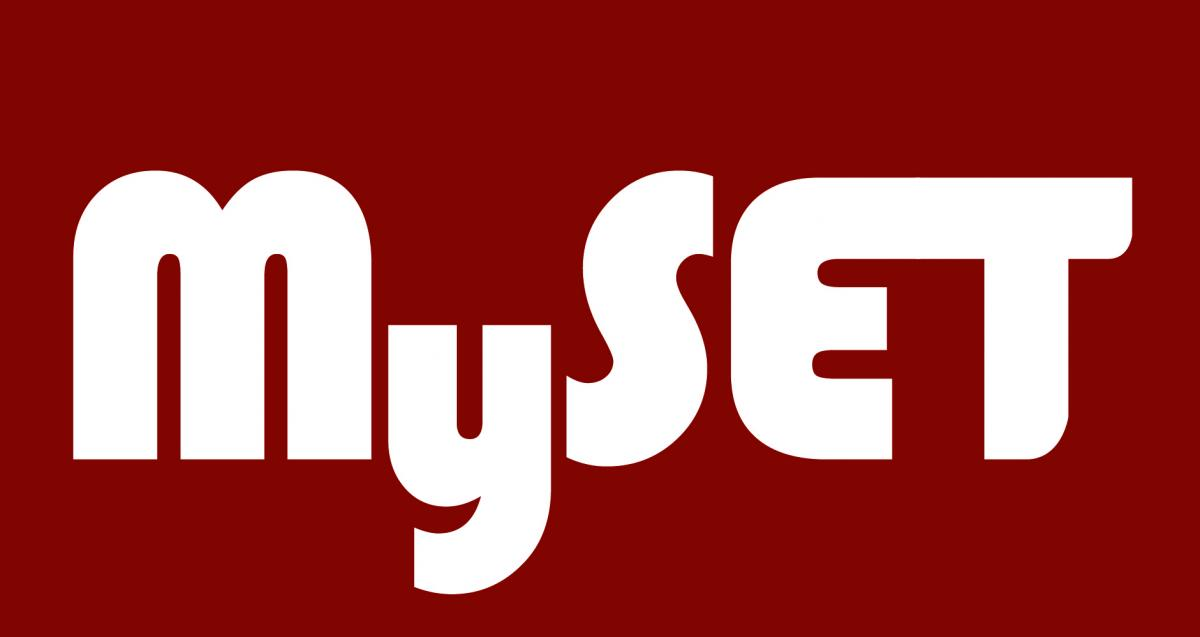 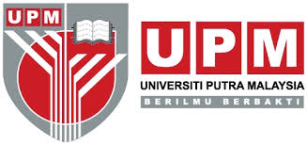 Difficulty & Uncertainty
Complexity – the problem contains a large number of diverse, dynamic and interdependent elements
Measurement – it is difficult or practically unfeasible to get good qualitative data
Novelty – there is a new solution evolving or an innovative design is needed
31
Scientific/Technical Problems
can combine to form
A 
Complex Problem
32
Complex
Technical
33
Characteristics
Technical Problems
Complex Problems
Isolatable boundable problem
Universally similar type
Stable and/or predictable problem parameters
Multiple low-risk experiments are possible
Limited set of alternative solutions
Involve few or homogeneous stakeholders
Single optimal and testable solutions
Single optimal solution can be clearly recognised
No definitive problem boundary
Relatively unique or unprecedented
Unstable and/or unpredictable problem parameters
Multiple experiments are not possible
No bounded set of alternative solutions
Multiple stakeholders with different views or interest
No single optimal and/or objectively testable solution
No clear stopping point
34
Complex Engineering Problems have characteristic WP1 and some or all of WP2 to WP7, EP1 and EP2, that can be resolved with in-depth forefront knowledge
Complex Problems (Need High Taxonomy Level)
35
Problem Oriented, Team-Based Project Work as a Learning/Teaching Device
Problem-oriented project-organized education deals with the solution of theoretical problems through the use of any relevant knowledge, whatever discipline the knowledge derives from. We are dealing with KNOW WHY (Research Problems).
In design-oriented project work, the students deal with KNOW HOW problems that can be solved by theories and knowledge they have acquired in their previous lectures. (Design Problems).
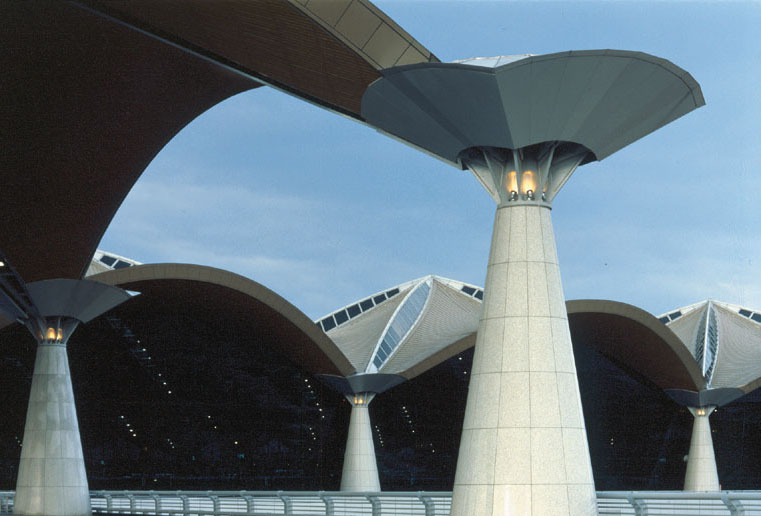 36
Complex Engineering Activities (Project based)
37
WA – WK – WP Relationships
WA1 – Engineering Knowledge 
(Science, Mathematics & Engineering) 
(WK1, WK2, WK3, WK4)
(know what)
WK1 - natural sciences (WA1)
WK2 - mathematics, numerical analysis, 
statistics, computer and information science 
(WA1)
to solve 
Complex Engineering Problems
WK3 - engineering fundamentals (WA1)
WK4 - engineering specialist knowledge (WA1)
WK5 - engineering design (know how) 
WA3 - Design
WP1 – Depth of Knowledge required:
Resolved with forefront in-depth 
engineering knowledge 
(WK3, WK4, WK5, WK6 or WK8) 
which allows a fundamentals-based, 
first principles analytical approach
WK6 - engineering practice (know how) 
WA5 - Modern Tools
WK8 - research literature (know why) 
WA4 - Investigation
to solve 
Complex Engineering Problems
WK1 - natural sciences (WA1)
WK2 - mathematics, numerical analysis, 
statistics, computer and information science (WA1)
WP1 – Depth of Knowledge required:
Resolved with forefront in-depth 
engineering knowledge 
(WK3, WK4, WK5, WK6 or WK8) 
which allows a fundamentals-based, 
first principles analytical approach
WK3 - engineering fundamentals (WA1)
WK4 - engineering specialist knowledge 
(WA1)
WK5 - engineering design 
WA3 - Design
WK6 - engineering practice 
WA5 - Modern Tools
WK8 - research literature 
WA4 - Investigation
Some or all 
WP2 – WP7, EP1 & EP2
to solve 
Complex Engineering Problems
WK1 - natural sciences (WA1)
WK2 - mathematics, numerical analysis, 
statistics, computer and information science (WA1)
WP1 – Depth of Knowledge required:
Resolved with forefront in-depth 
engineering knowledge 
(WK3, WK4, WK5, WK6 or WK8) 
which allows a fundamentals-based, 
first principles analytical approach
WK3 - engineering fundamentals (WA1)
WK4 - engineering specialist knowledge 
(WA1)
WK5 - engineering design 
WA3 - Design
WK6 - engineering practice 
WA5 - Modern Tools
WK8 - research literature 
WA4 - Investigation
WK7 - engineering in society
WA6 - engineer & society
WA7 - environment & sustainability
WA8 - ethics
Breadth
WK1 - natural sciences (WA1)
Design Course
WK2 - mathematics, numerical analysis, 
statistics, computer and information science (WA1)
WP1 – Depth of Knowledge required:
Resolved with forefront in-depth 
engineering knowledge 
(WK3, WK4, WK5, WK6 or WK8) 
which allows a fundamentals-based, 
first principles analytical approach
WK3 - engineering fundamentals (WA1)
WK4 - engineering specialist knowledge (WA1)
WK5 - engineering design 
WA3 - Design
WK6 - engineering practice 
WA5 - Modern Tools
WK8 - research literature 
WA4 - Investigation
WK7 - engineering in society
WA6 - engineer & society
WA7 - environment & sustainability
WA8 - ethics
WA2 - Problem Analysis
WA9 - Individual and Team Work 
WA10 - Communication
WA11 - Project Management and Finance
WA12 - Life-long Learning
Example 1: Complex Problem Solving
Two villages in Timbuktu are separated from each other by a valley, at its deepest section about 30 metres. 
The valley is dry all the year around, except for the four months, from October to December each year, where torrential rainfall can flood major parts of the valley to a depth of over 12 metres in some site. 
The soil is generally lateritic with firm bedrock underneath. A bridge connecting the two villages is in a state of disrepair and has to be replaced. 
Write a project brief on how would you approach to design for the replacement bridge. 
You are limited to the use of locally available building materials. 
Heavy equipment is not available for the construction.
42
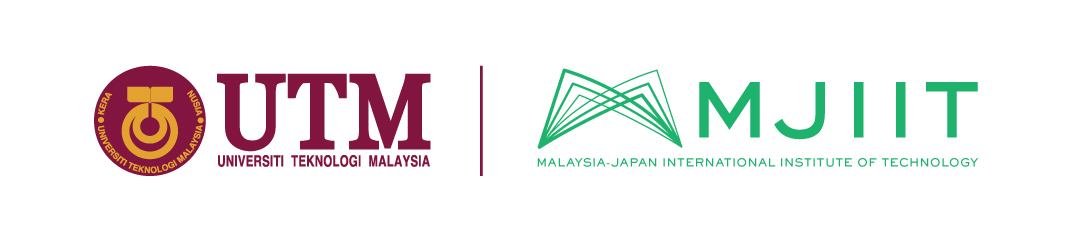 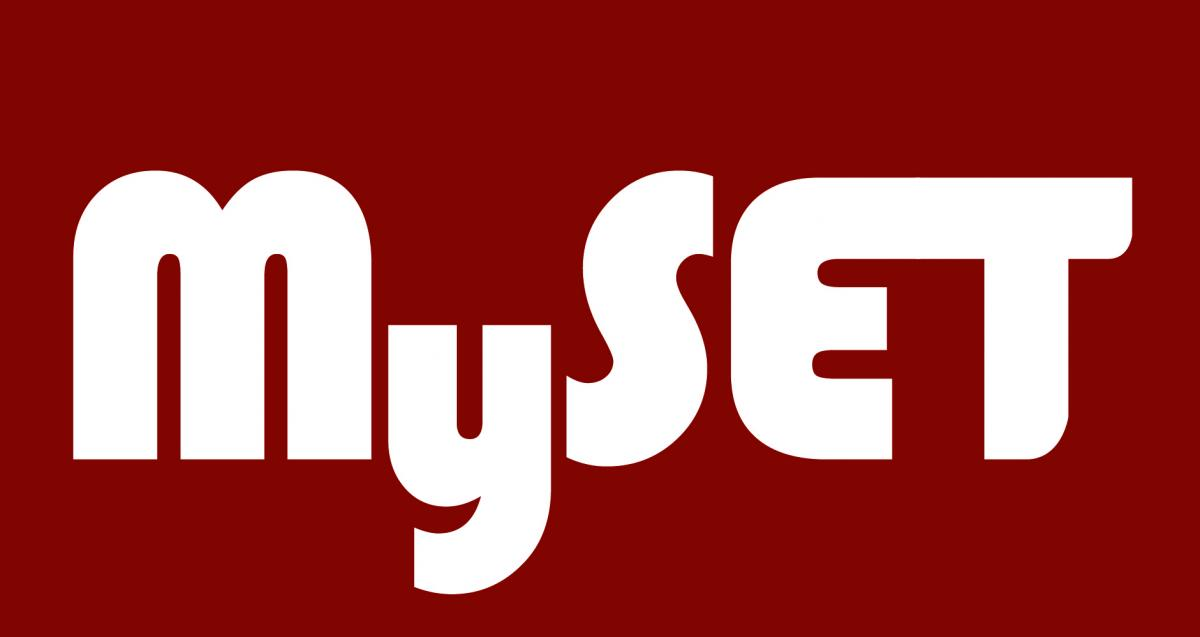 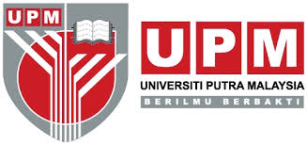 Aspects
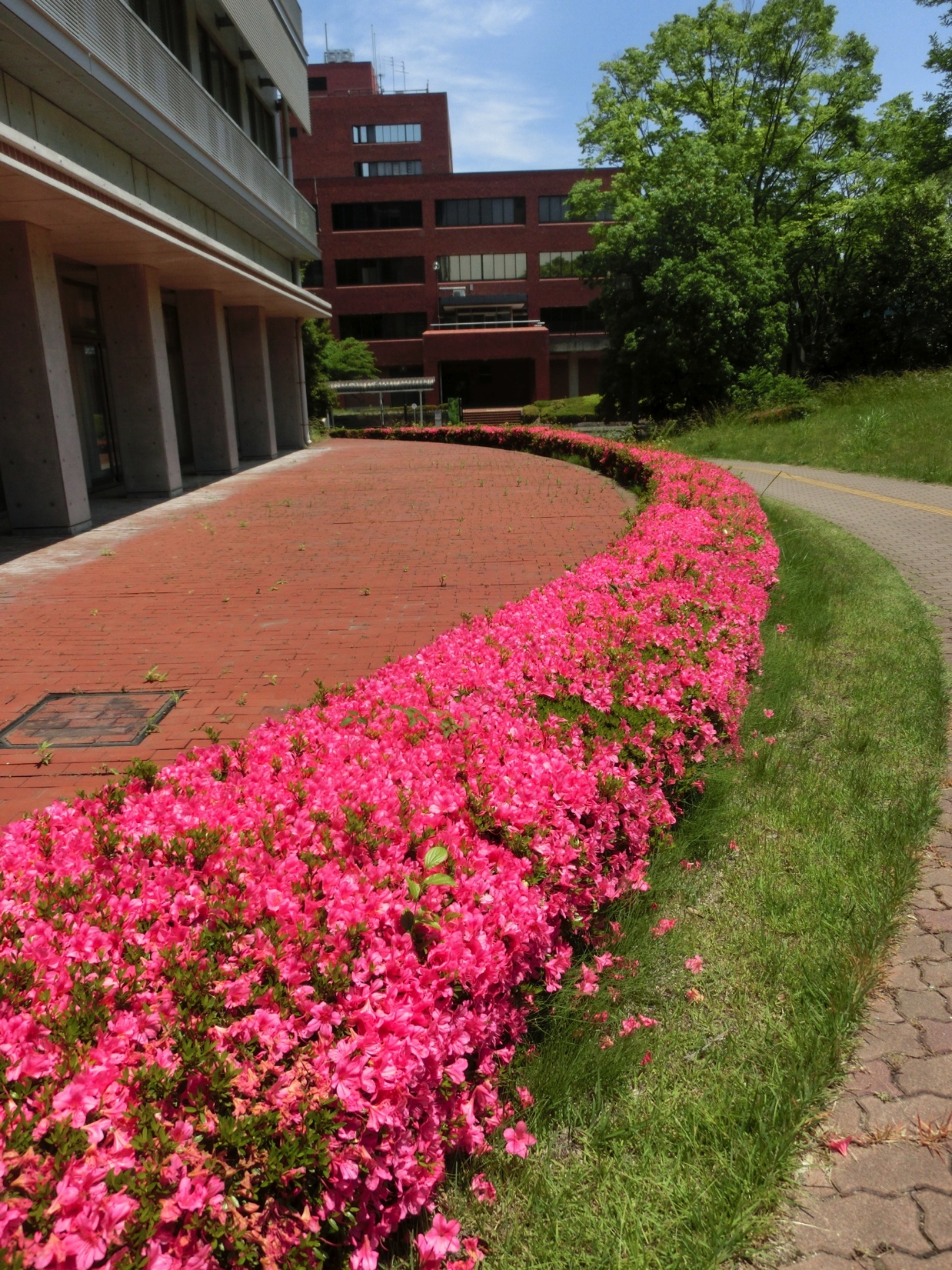 Economics
Social
Environment
Ethics
Management
Technology
Analysis
Evaluation
43
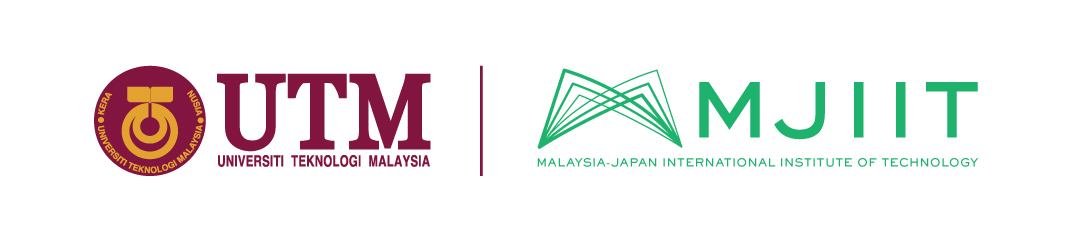 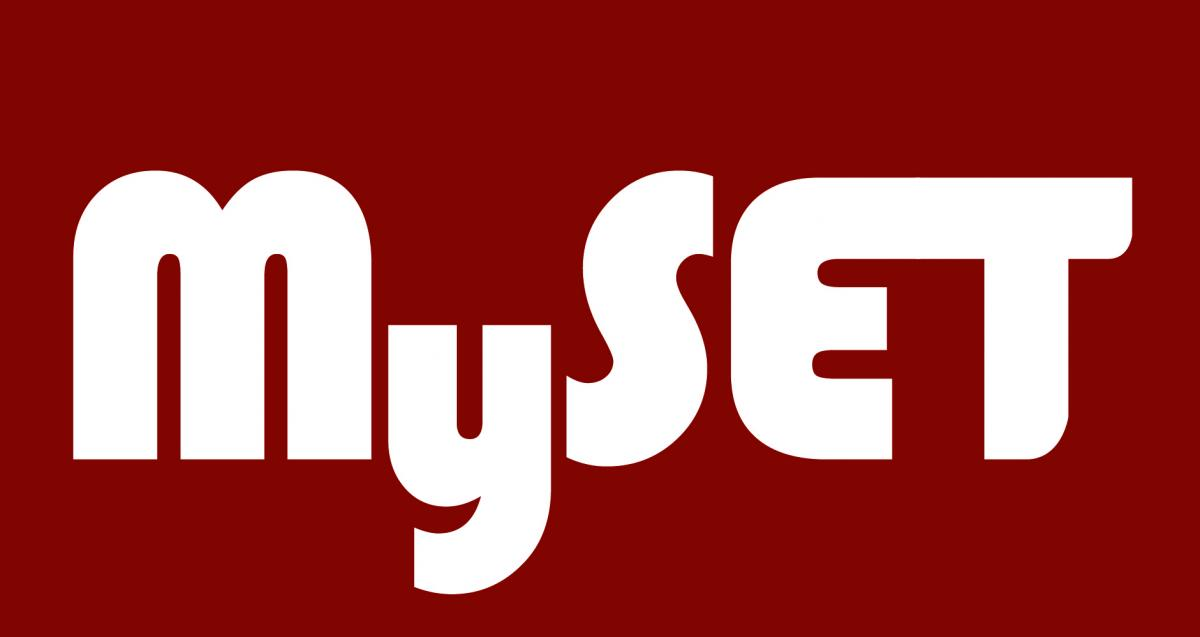 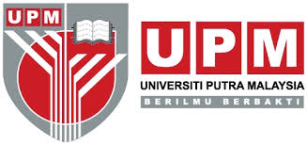 Thinking
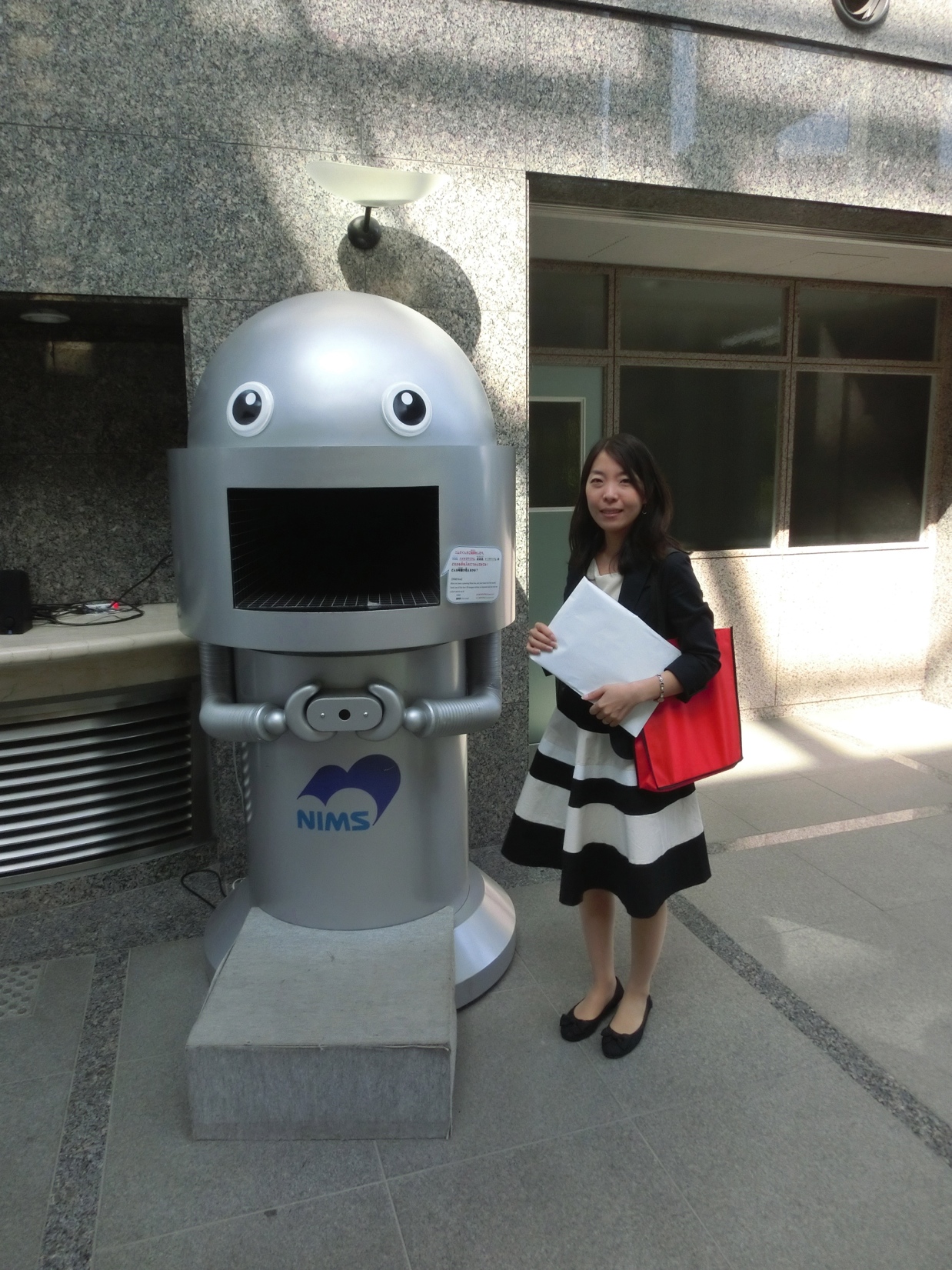 Site condition
Weather
Available technology
Building materials
Design
Costing
Scheduling
44
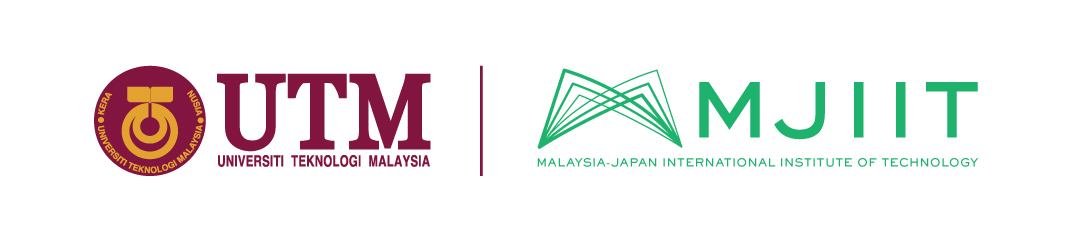 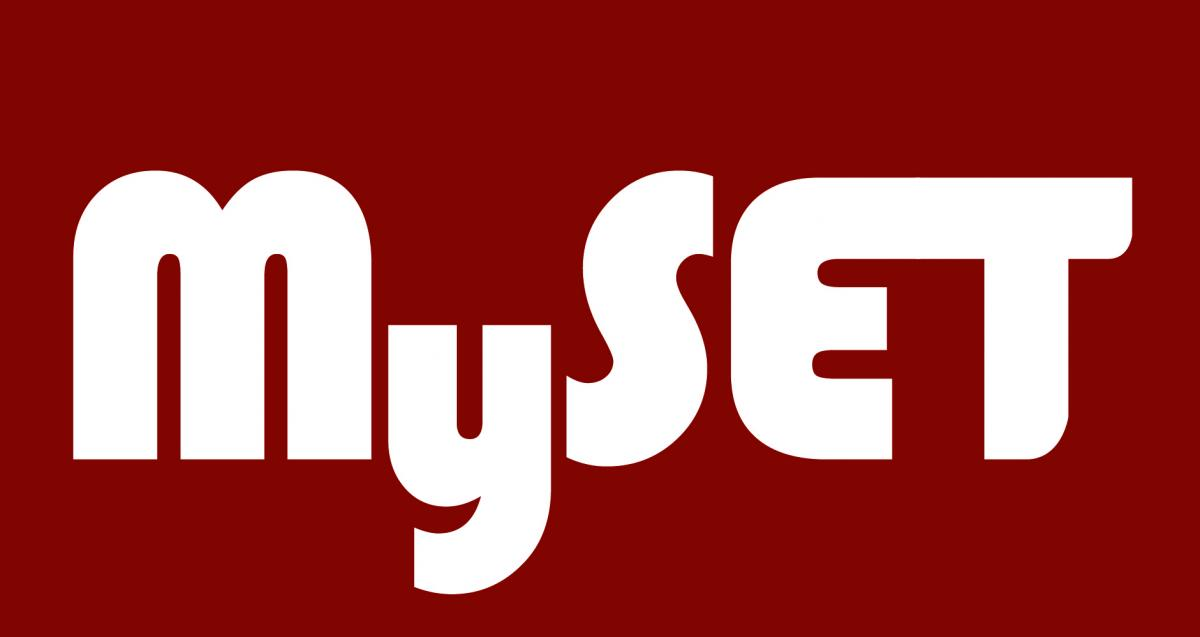 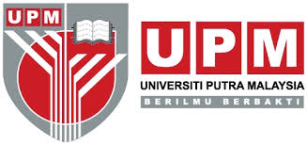 Solutions?
Problem solving skills
Formulate the problem
Literature
Experiment?
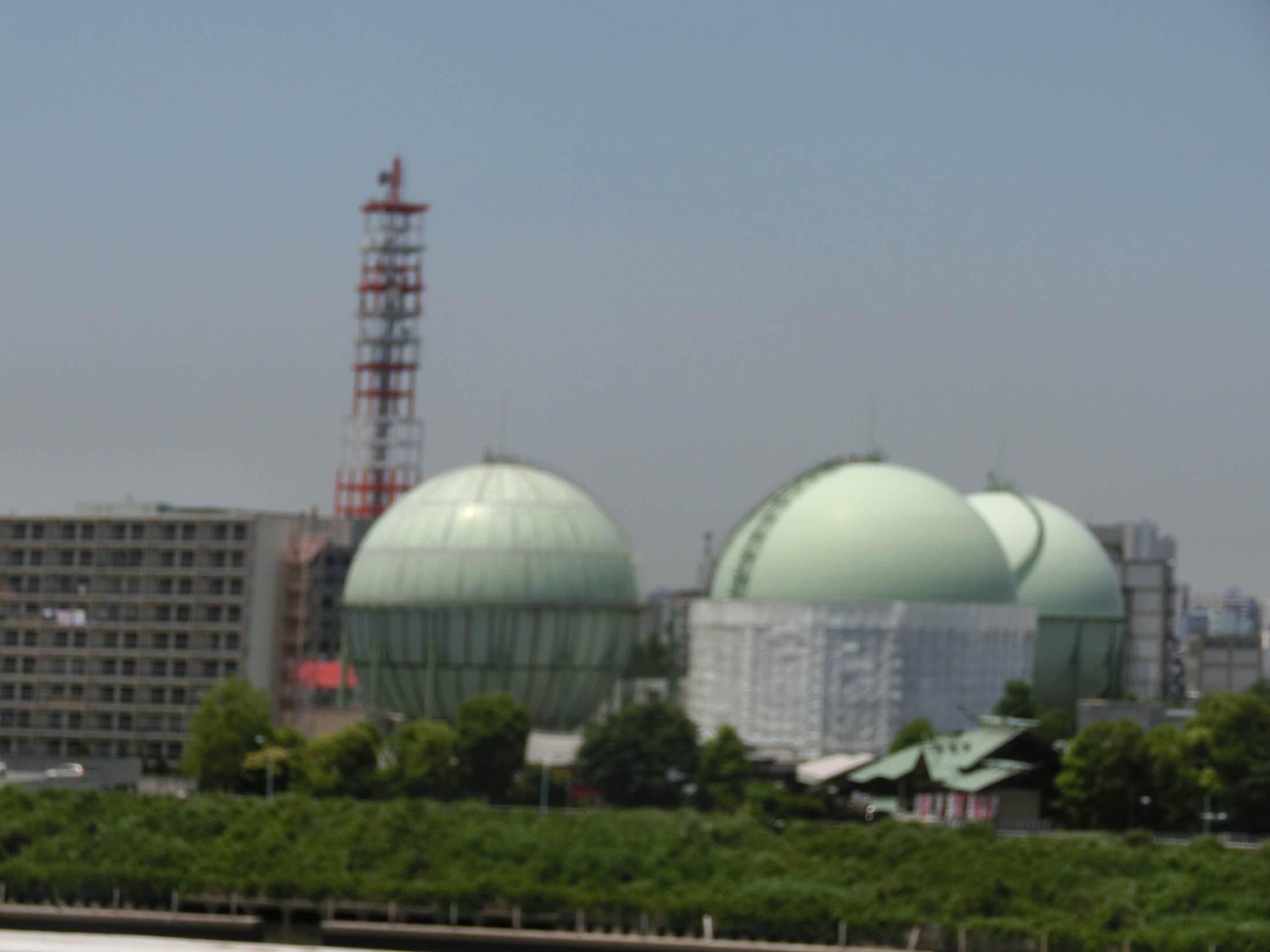 45
Assessment
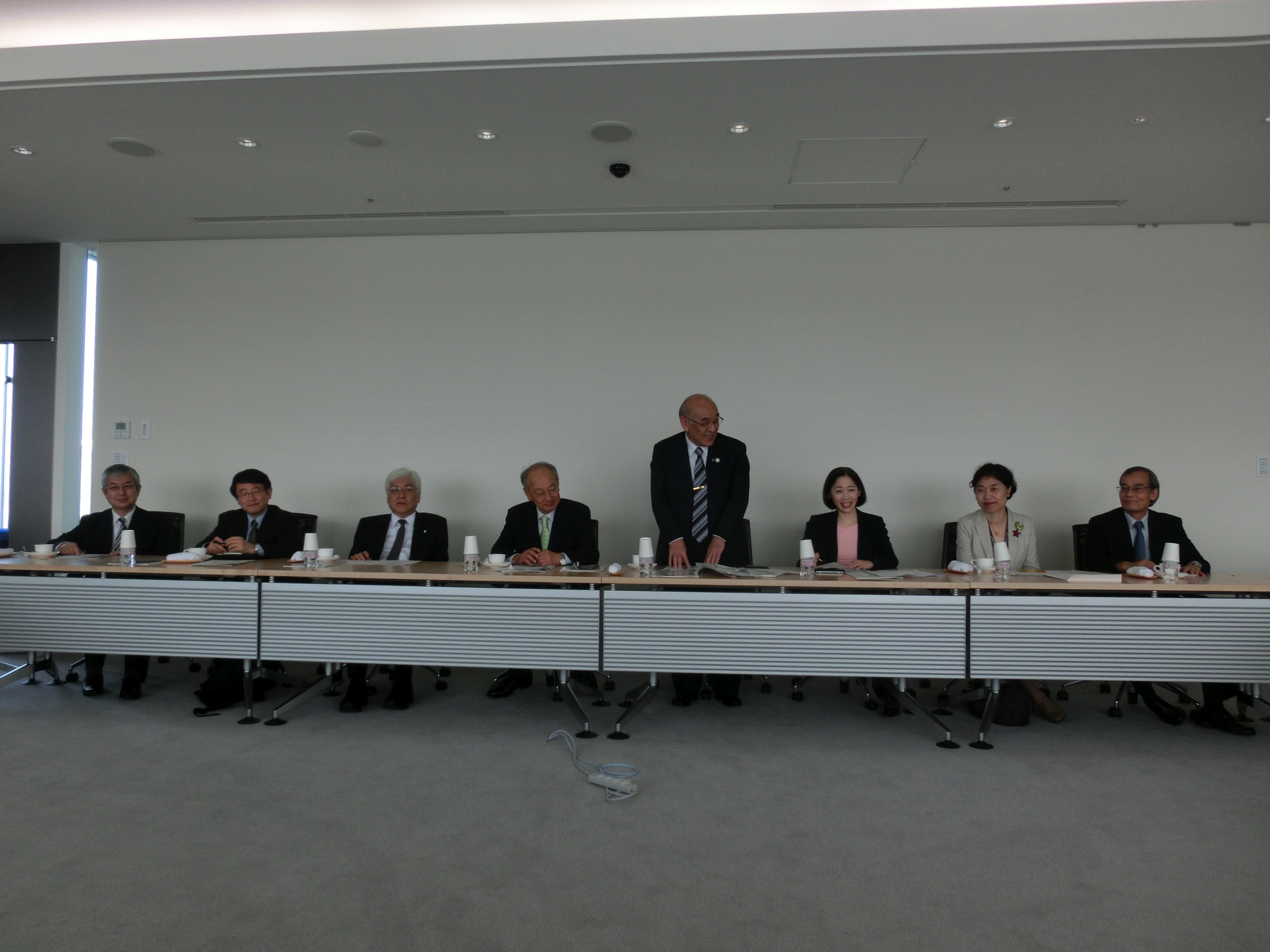 Report – style and content (flow)
Display – attractive ?
Viva / Articulation
Teamwork
Management – scheduling
46
Example 2:  Complex Problem Solving
River
Spring
Sandy soil
Fissured Rocks
Clayey soil
Igneous rock
Groundwater flow
47
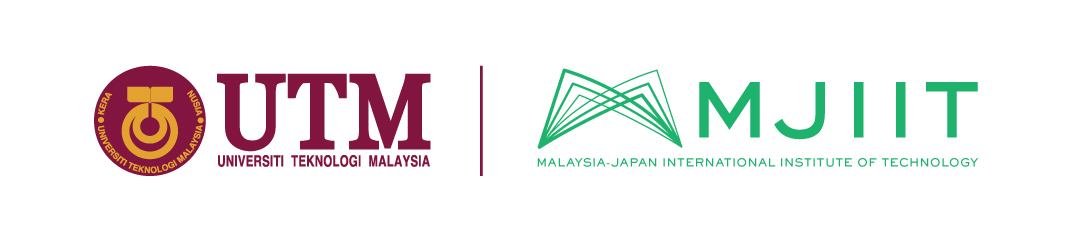 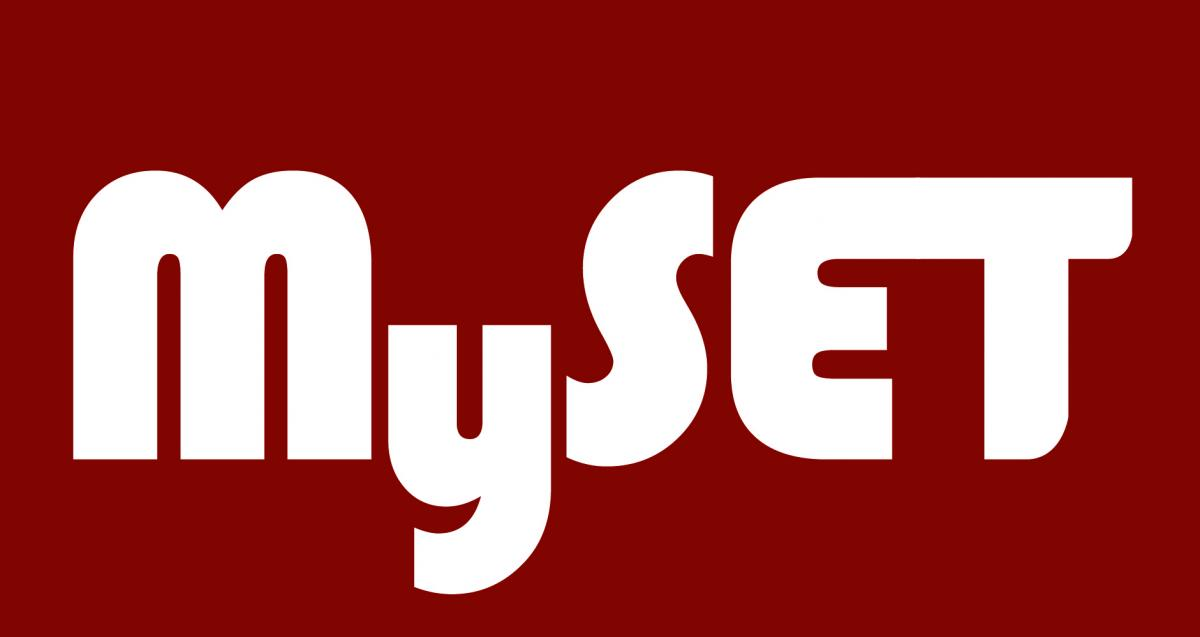 How does complexity relates to curriculum?
General Subjects
Industrial Placement
Core & Specialist (Engineering) Subjects – Complex Problem Solving
Elective Subjects – Complex Problem Solving
Design Project – Complex Engineering Activities
Final Year Project – Complex Problem Solving
48
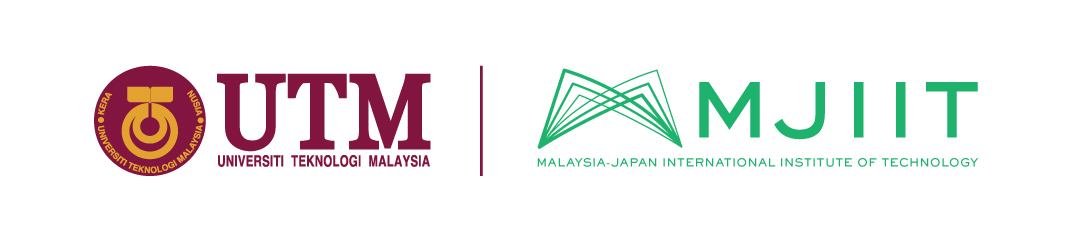 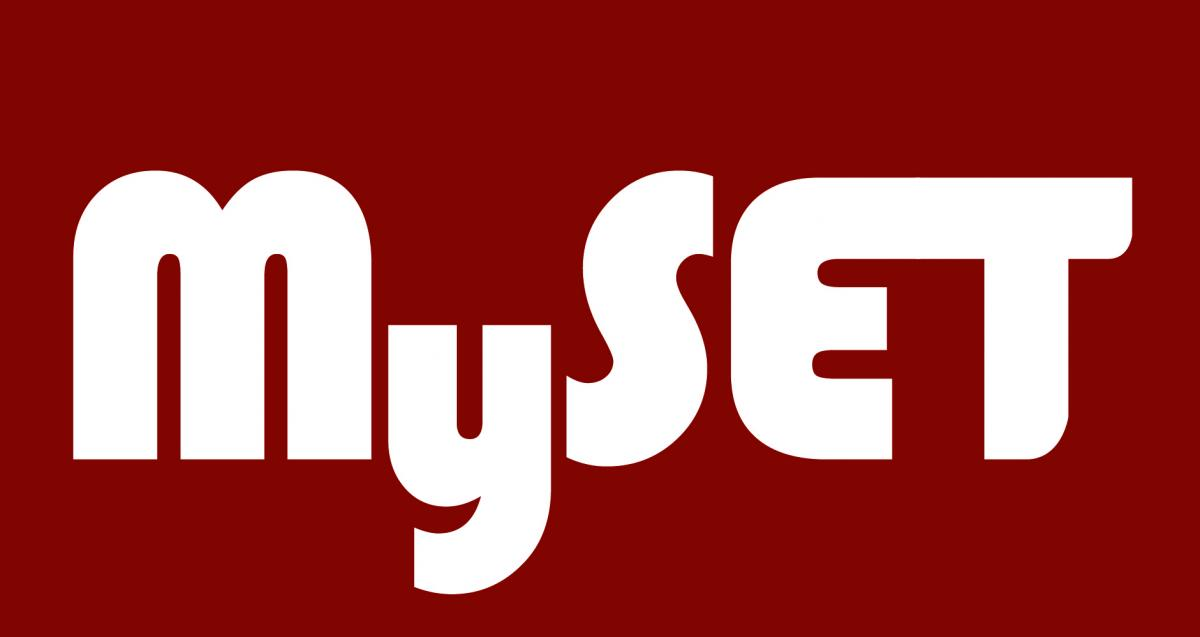 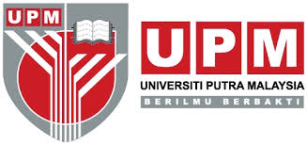 Closing Remarks
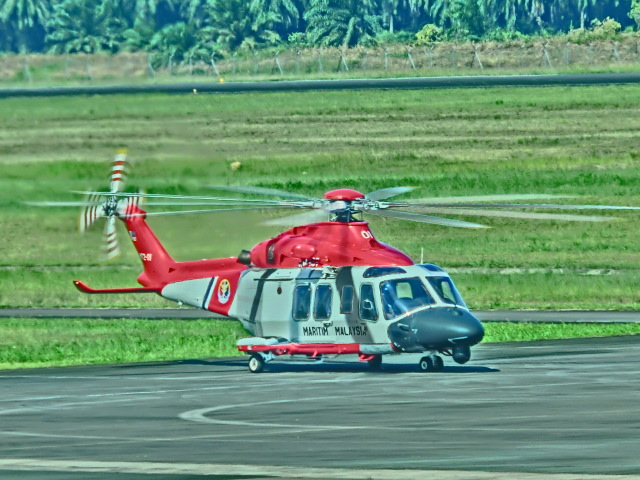 49
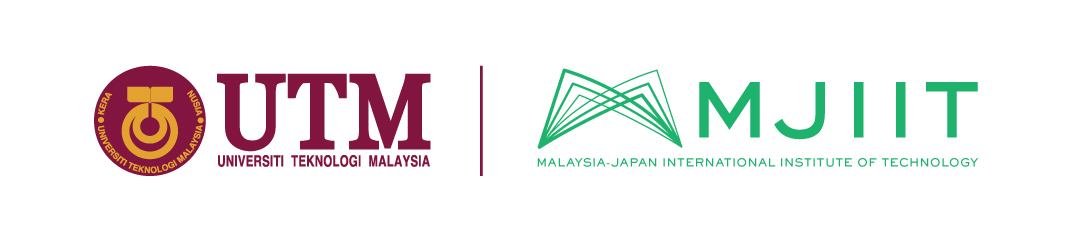 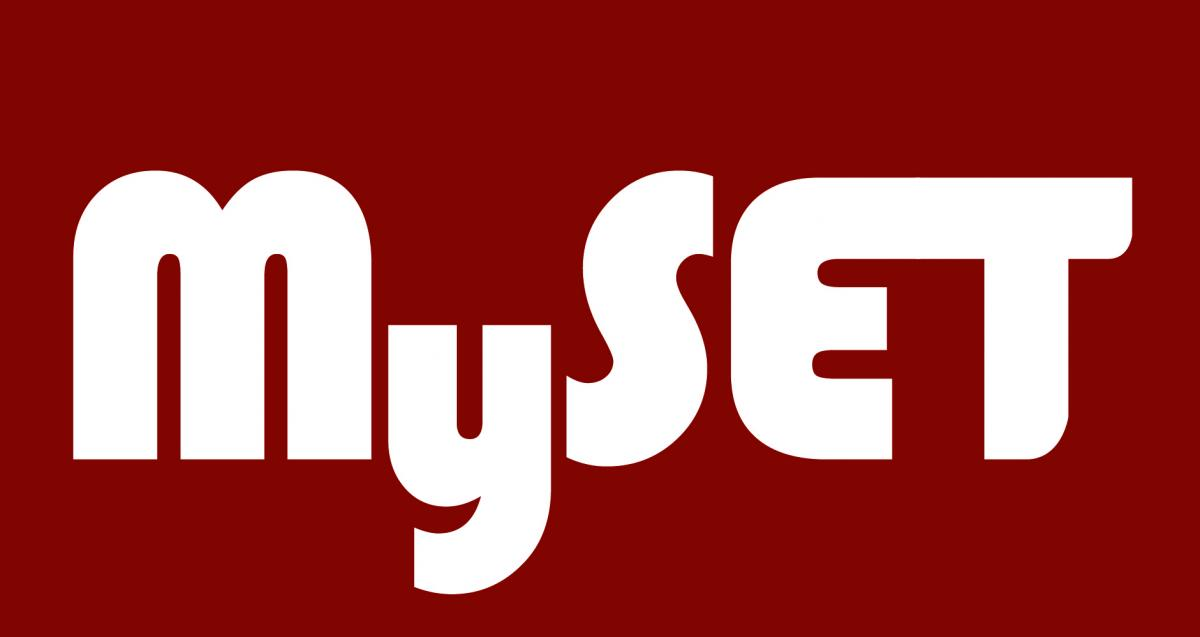 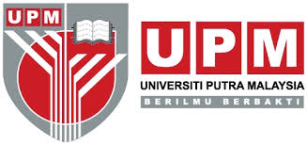 Thank You
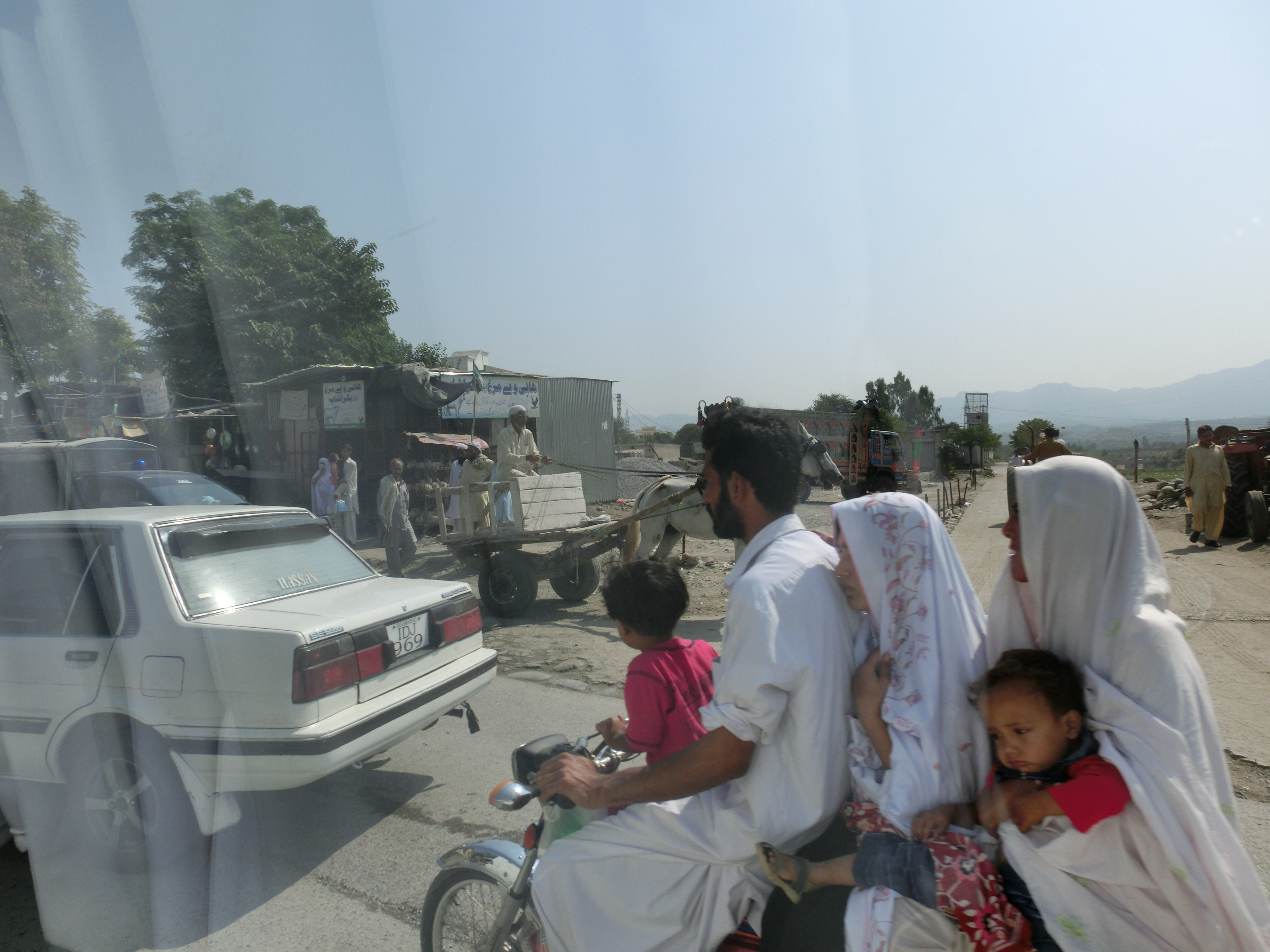 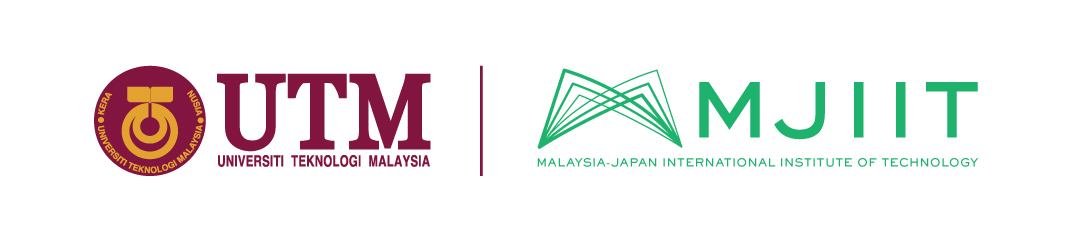 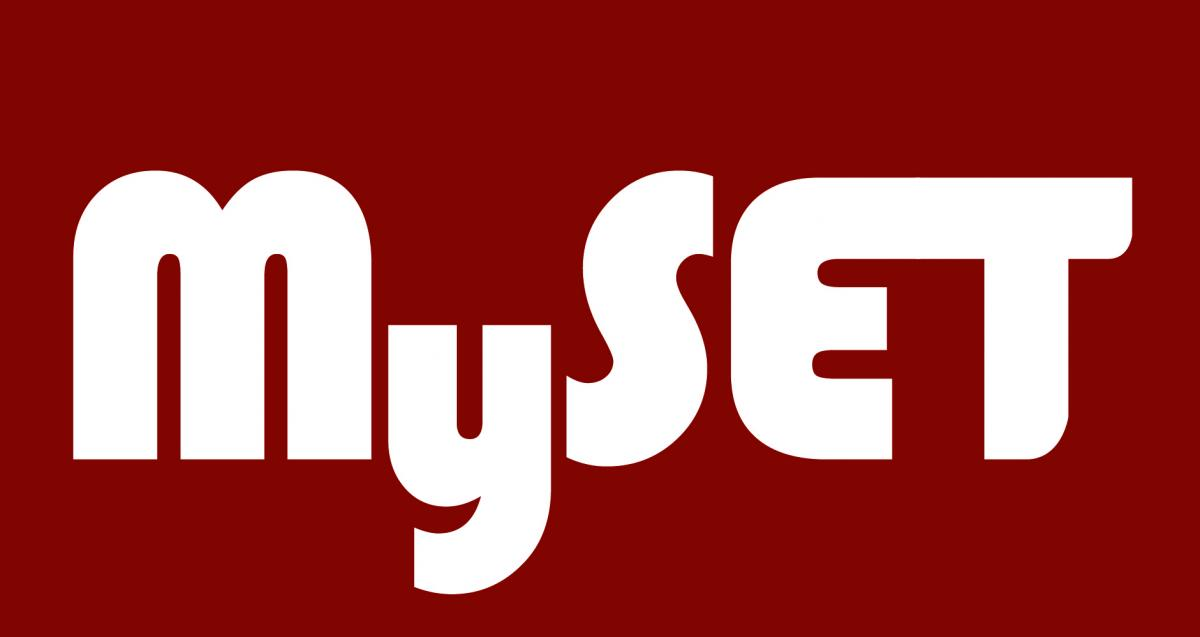 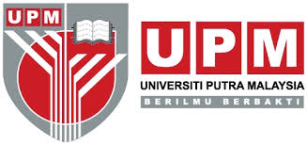 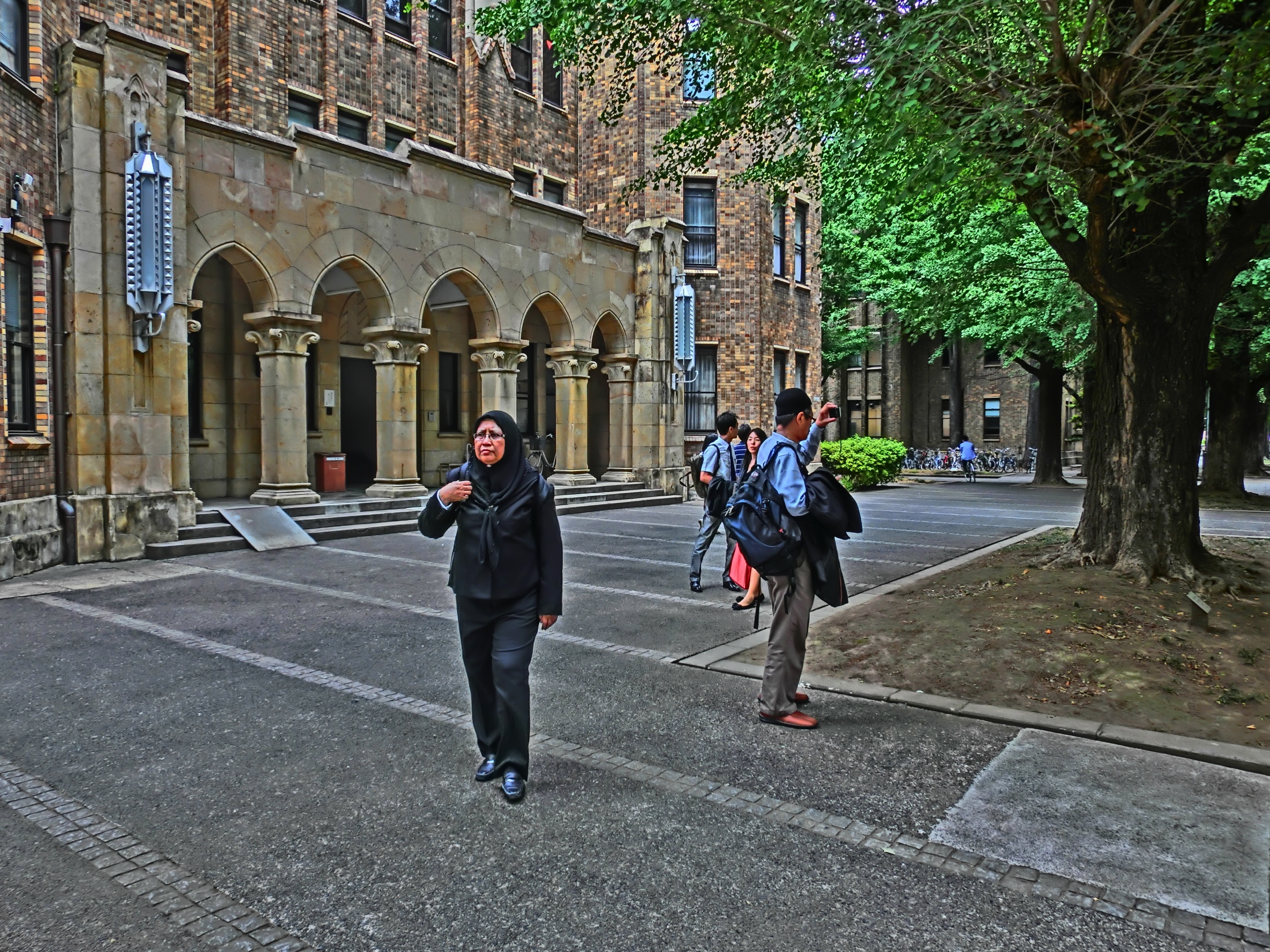 Appendix
51
Complex Problem Solving (CPS)
Dynamic, because early actions determine the environment in which subsequent decision must be made, and features of the task environment may change independently of the solver’s actions;
 Time- dependent, because decisions must be made at the correct moment in relation to environmental demands; 
Complex, in the sense that most variables are not related to each other in a one-to-one manner
52
Microworld CPS Model
The problem requires not one decision, but a long series, in which early decisions condition later ones. 
For a task that is changing continuously, the same action can be definitive at moment t1 and useless at moment t2. 
Include novel solutions to an old dilemma in general science (external validity vs. experimental control)
53
Expert-novice CPS Model
Expert-novice approach most of the time produces conclusions that are crystal-clear. 
It almost guarantees statistically significant results, because the groups compared (expert and novices) are very different and tend to perform very differently when confronted with similar experimental situations (Sternberg 1995).
54
Naturalistic decision making (NDM)
Naturalistic decision making (NDM) (e.g., Zsambok and Klein 1997, Salas and Klein 2001) 
‘real-world’ task 
Example interviewing firefighters after putting out a fire or a surgeon after she has decided in real time what to do with a patient.
55
Dynamic decision making DDM
Dynamic decision making (DDM) (Brehmer 1992, Sterman 1994).
 Discrete dynamic decision tasks that change only when the participant introduces a new set of inputs.
Variables like time pressure have been successfully integrated in models like Busemeyer and Townsend’s (1993) decision field theory
56
Implicit learning in system control
This tradition has used tasks like the sugar factory (Berry and Broadbent 1984) or the transportation task (Broadbent et al. 1986), that are governed by comparatively simple equations. 
The theorization and computational modeling in this branch of CPS are extremely rich. Models are based on exemplar learning, rule learning, and both (e.g., Dienes and Fahey 1995, Gibson et al. 1997, Lebiere et al. 1998).
57
European complex problem solving (CPS)
Initiated by Dörner (Dörner and Scholkopf 1991, Dörner and Wearing 1995) 
A large number of tasks that have been considered complex problem solving are nowadays affordable for theory development and computer modeling (e.g. Putz-Osterloh 1993, Vollmeyer et al. 1996, Burns and Vollmeyer 2002, Schoppek 2002) 
Transport real-life complexity to the lab in a way that can be partly controlled
58
Time related
Time variant – time invariant (dynamic vs. static systems) 
Continuous time – discrete time. 
Degree of time pressure – decision has to be made quickly
59
Variable related
Number and type (discrete/continuous) of variables
Number and pattern of relationships between variables 
Non-Linear - Linear
60
System behaviour related
Opaque - transparent. 
Stochastic - deterministic 
Delayed feedback - immediate feedback.
61
Delivery
Knowledge-lean vs. knowledge-intensive 
Skill based vs planning based (reactive vs predictive
Learning vs. no learning during problem solving 
Understanding-based vs. search-based problems 
Ill-defined vs. well-defined
62
Conclusion
Problem solving has been traditionally a task-centered field. VanLehn (1989) think that ‘task’ and ‘problem’ are virtually synonymous.
63
64
The author would like to thank the contributors of the clip arts used in this presentation
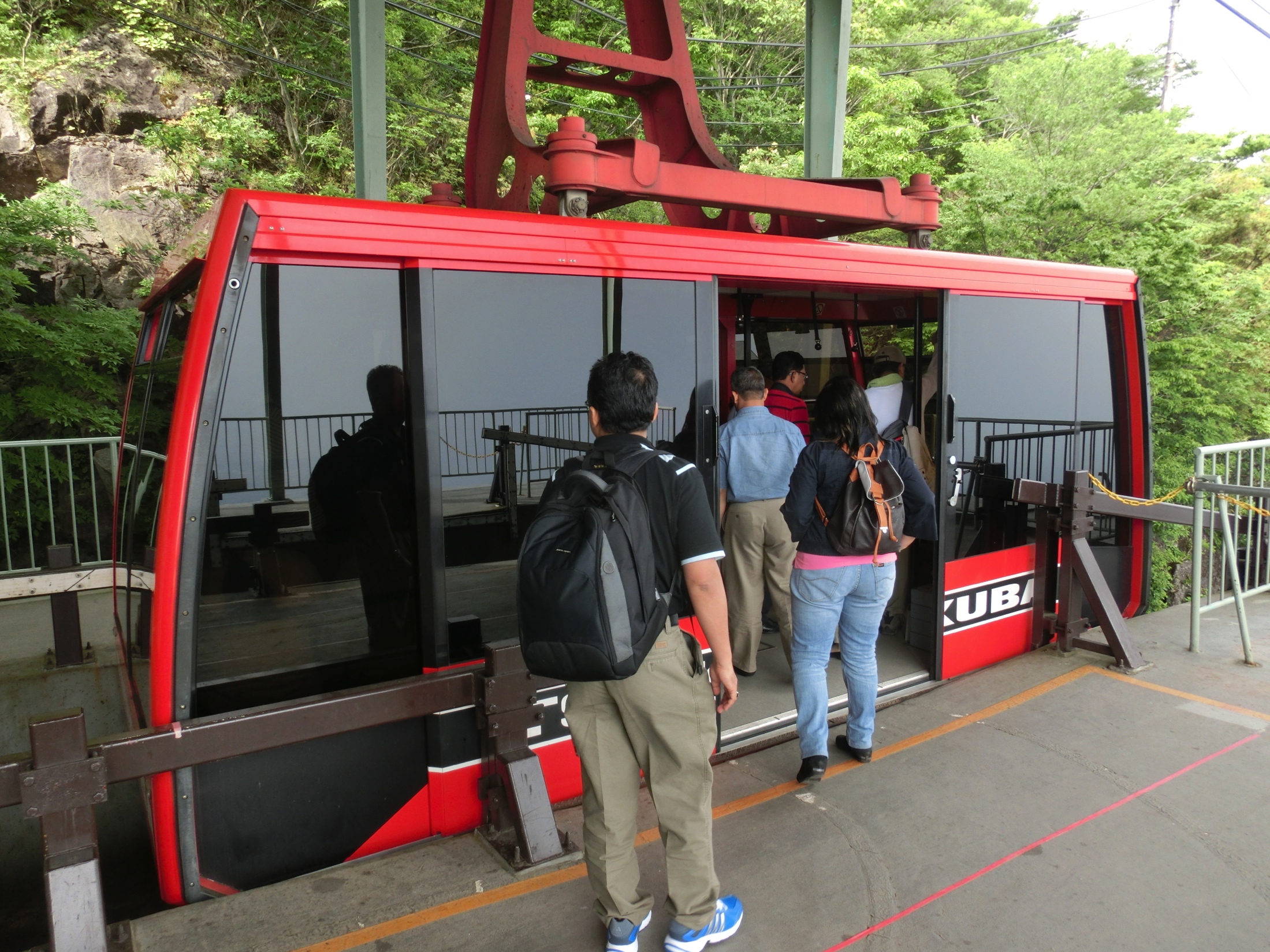 65